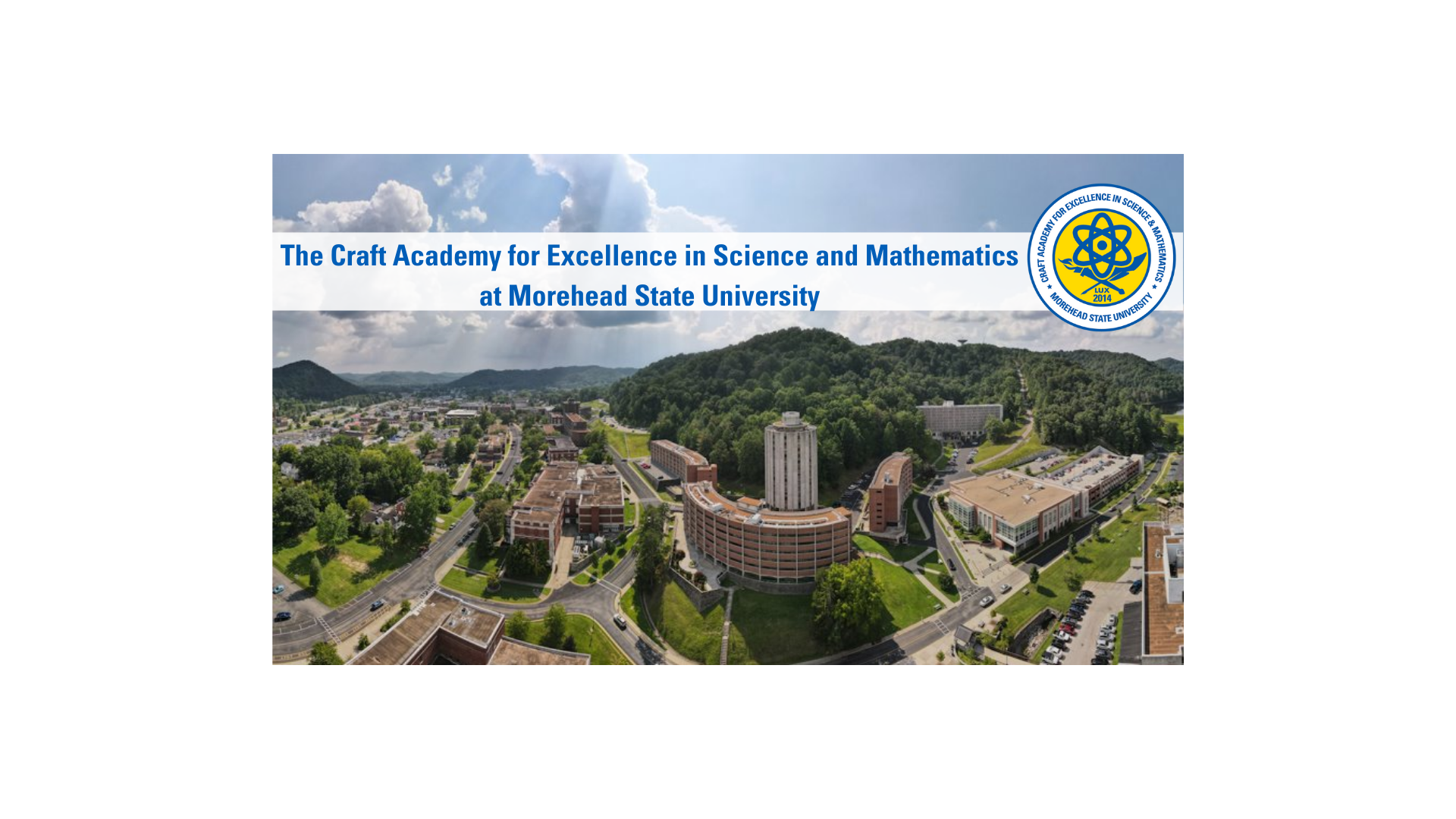 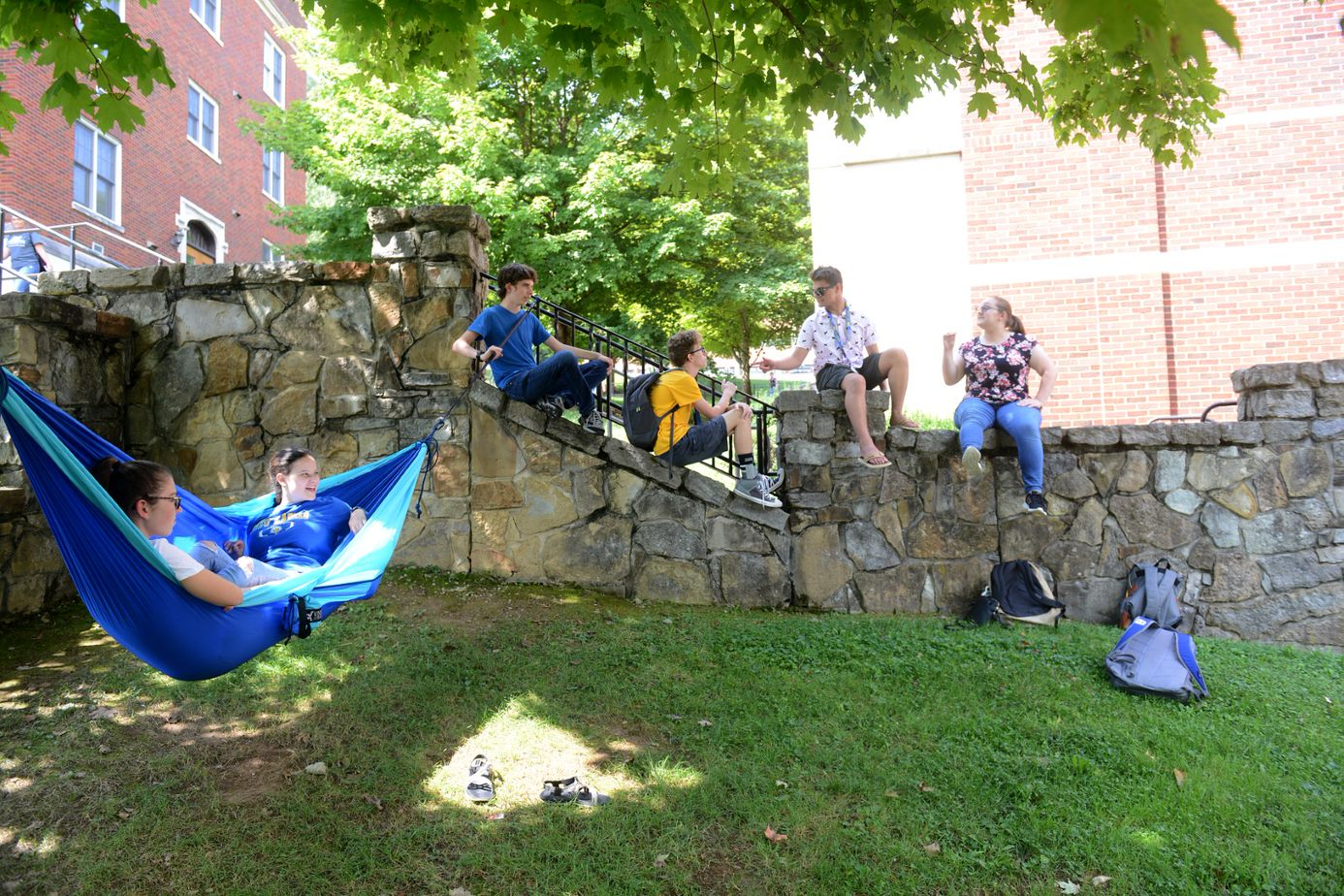 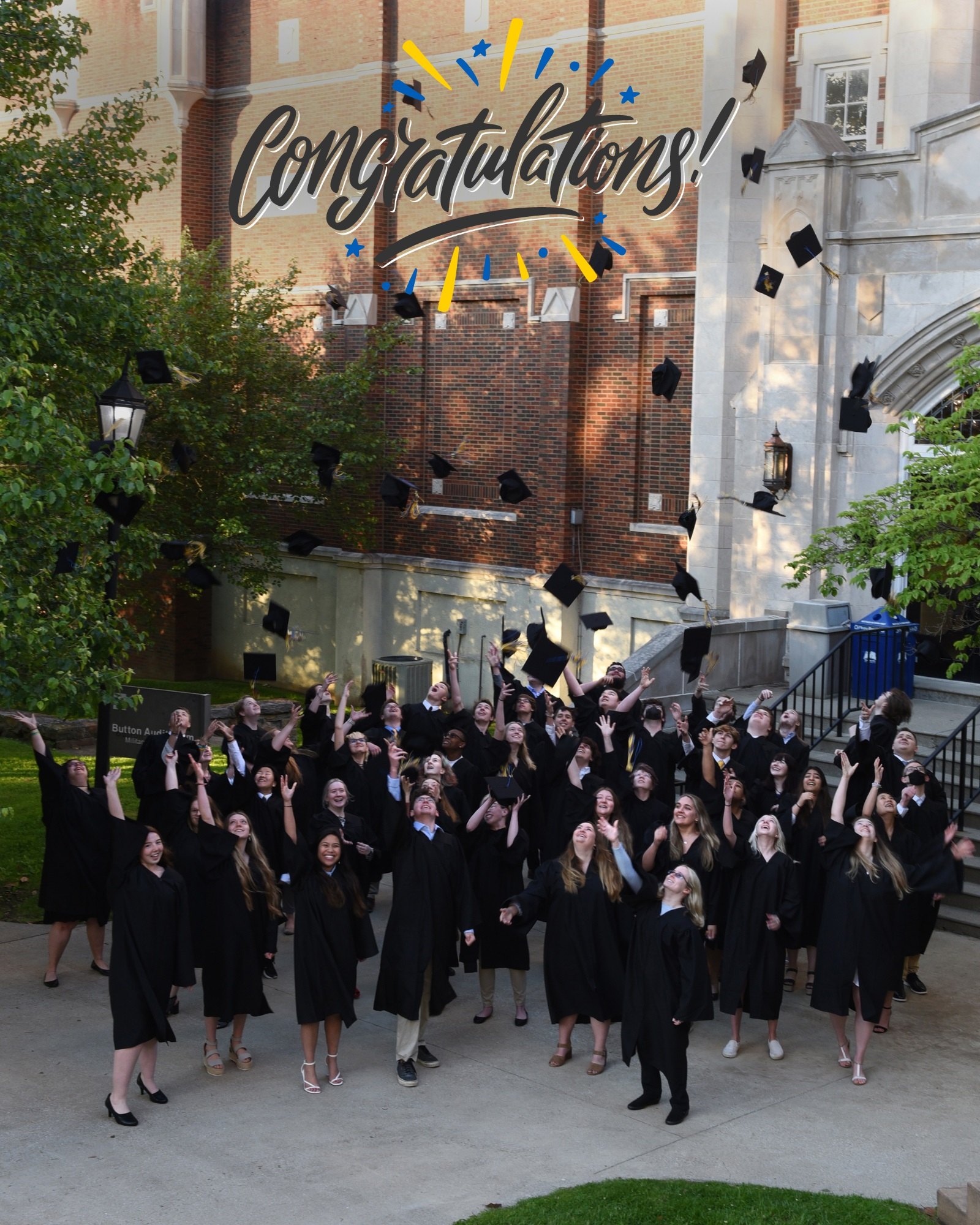 What is Craft Academy?
Craft Academy is a dual-credit residential, STEM-focused program. We are geared to academically exceptional Kentucky students.
Program Details
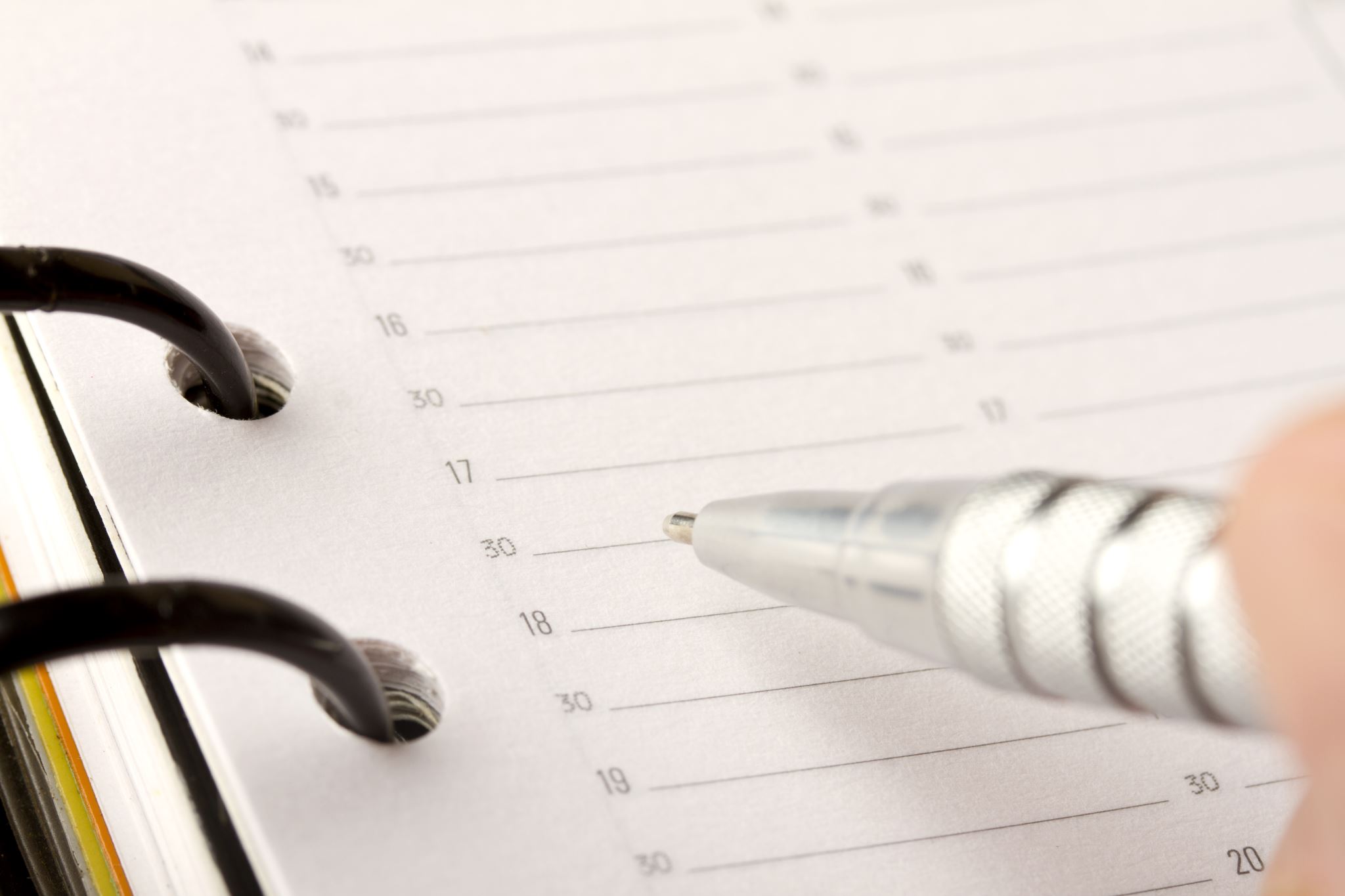 Benefits to YOU
A minimum of 60 college credit hours, housing and unlimited daily meals at no cost to you or your family
Potential for additional scholarship money
One-on-one counseling (personal, mental health, college/scholarship and career) at no cost
One on one academic advising at no cost
A rewarding academic and social environment geared towards exceptional students
Limited Expenses to Expect:
Textbooks
ACT Mom
Beaker Bucks
Parking Pass
Personal Expenses
Some Activity Fees
Curriculum at Craft Academy – STEM +X
+X
Creativity and Design
Entrepreneurship and Innovation
Civic and Regional Engagement
STEM
Science
Technology
Engineering
Math
Students will take 15-18 credit hours per semester.
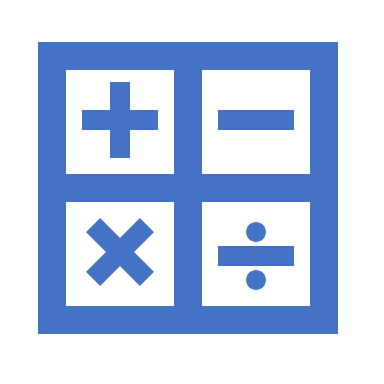 STEM Curriculum
Math (3 Courses)

Trigonometry
Pre-Calculus
Calculus I
Calculus II
Calculus III
Statistics
Differential Equations
Science (4 Courses)

Principles of Biology
Principles of Chemistry I
Elementary or Engineering Physics I
Intro to Computer Science 
Agricultural Sciences
Astronomy 
Computer Sciences 
Earth Sciences 
Computing & Network Technology
Physics
Neuroscience
Space Sciences
STEM Electives (3 Courses)

Agricultural Sciences
Applied Engineering & Technology
Biology
Chemistry
Health, Wellness & Human Performance
Mathematics
Physics
Earth Science
Space Systems Engineering
Psychology
English (2 Courses)

Writing I
Writing II
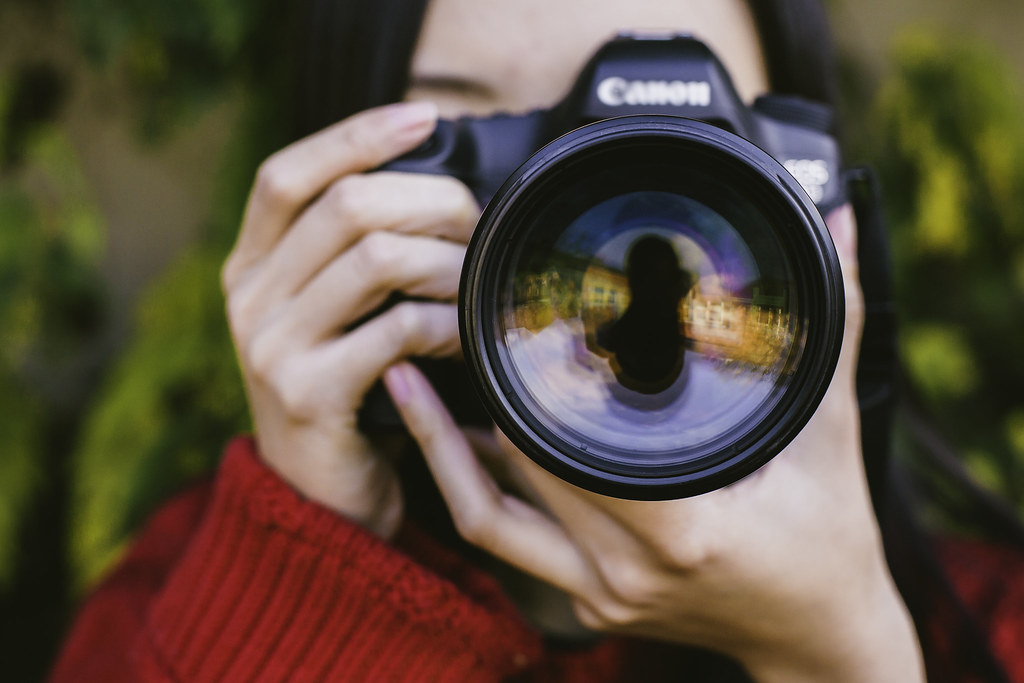 +X  Curriculum
Focused Tracks (3 Courses)
3D Printing
Artistic Photography
Business Entrepreneurship
Civic & Regional Engagement
Creative Entrepreneurship
Graphic Design (Commercial/Entrepreneurial)
International  Leadership
Journalistic  Photography
Media Writing
Media Production
PR and Event Planning
Social Media
Website Design
+X Exploratory Track*
Core (3 Courses)

Fundamentals of Communication
Public Service Through Science 
Professional Writing
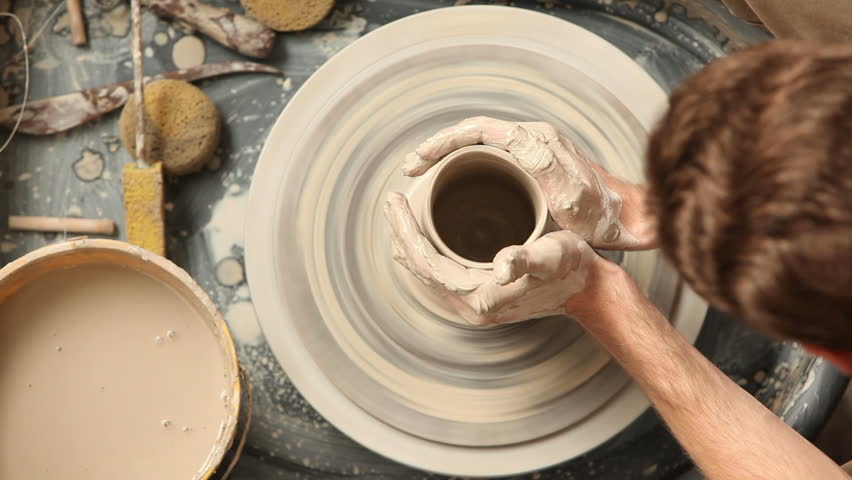 *For students exploring multiple +X Focus Areas
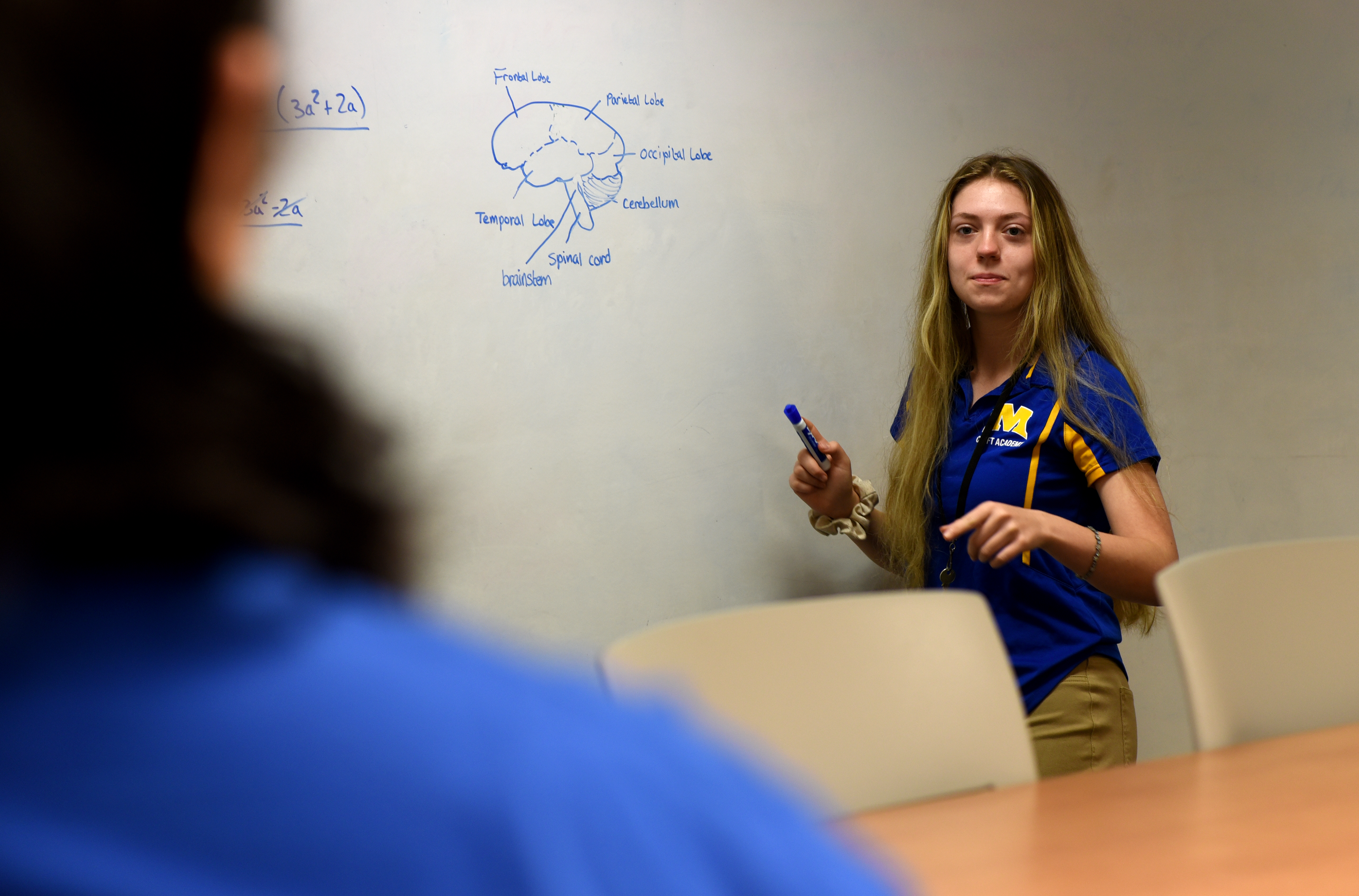 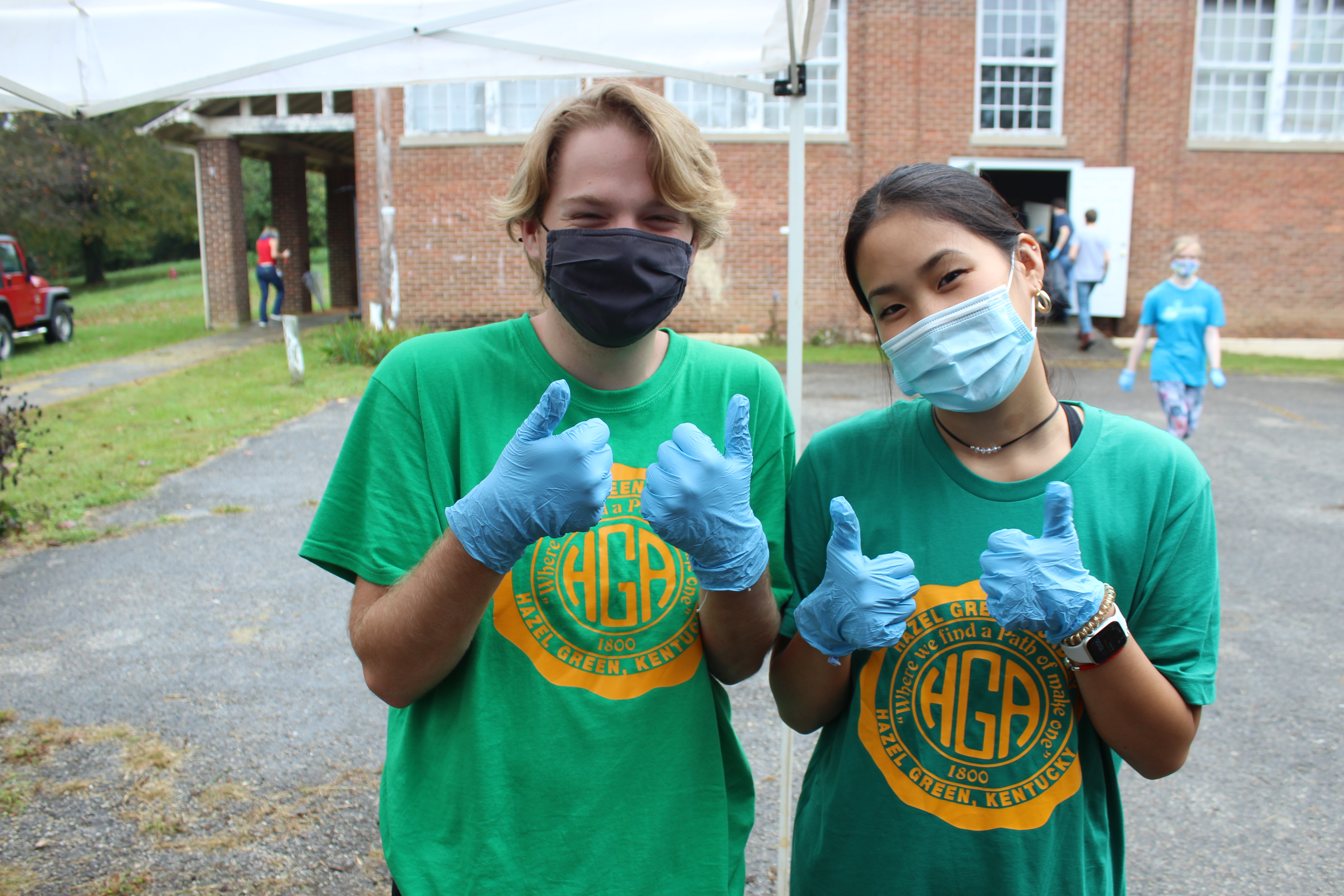 Research, Internships, and Special Projects
Hazel Green Academy Revitalization Project

FTC Robotics Team

CASPR Solar Car Team
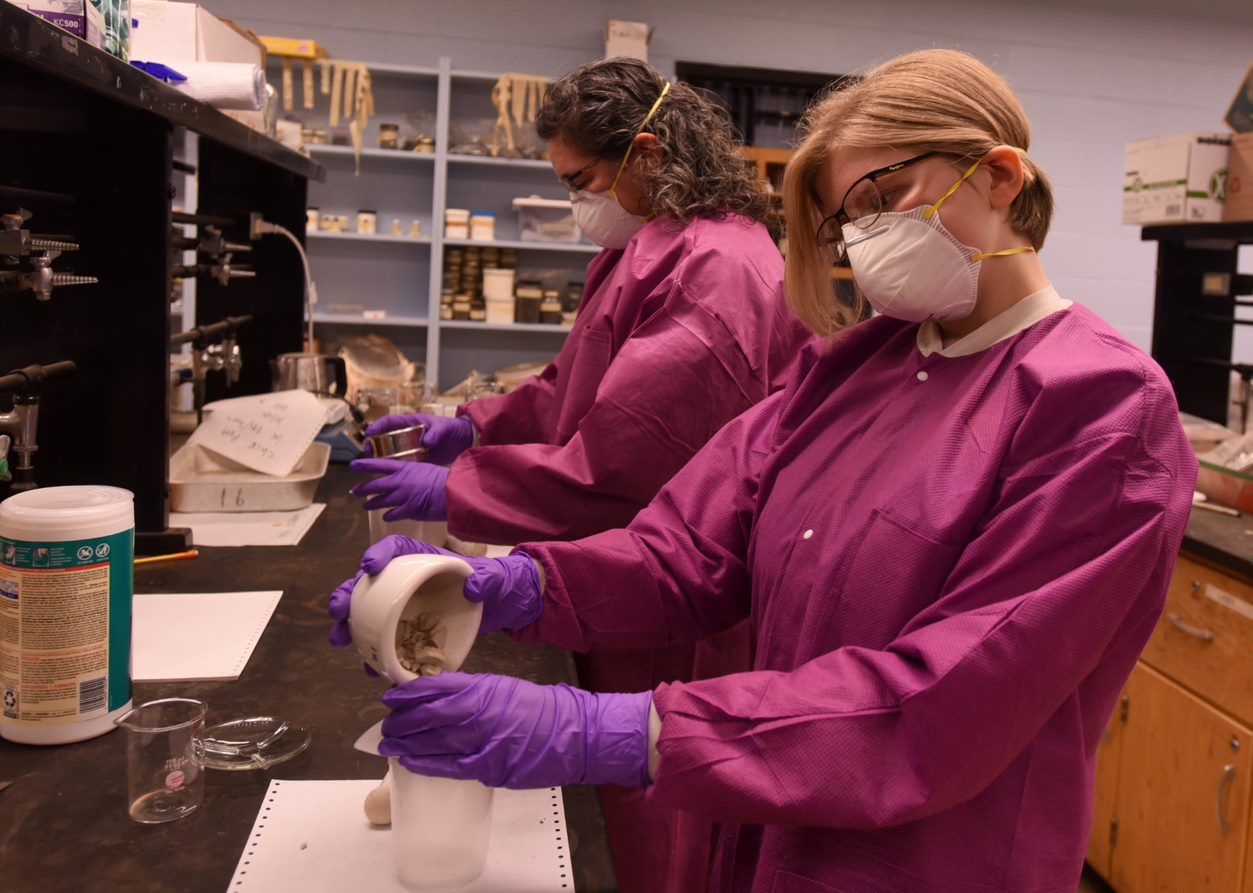 Opportunities at MSU
Craft Academy Students can participate in most of MSU's over 120 clubs and organizations, such as the following:
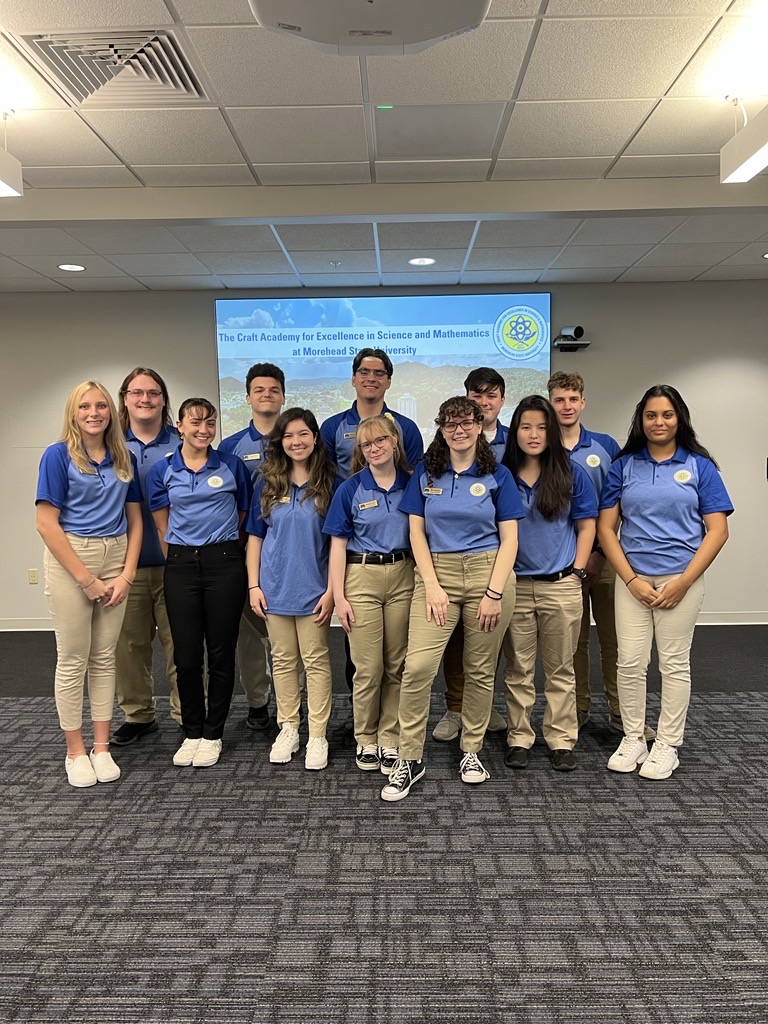 Craft Academy Student Involvement
Beta Club
Class Officers
Craft Ambassadors
Servant Leadership Team
Student Council
Y Club
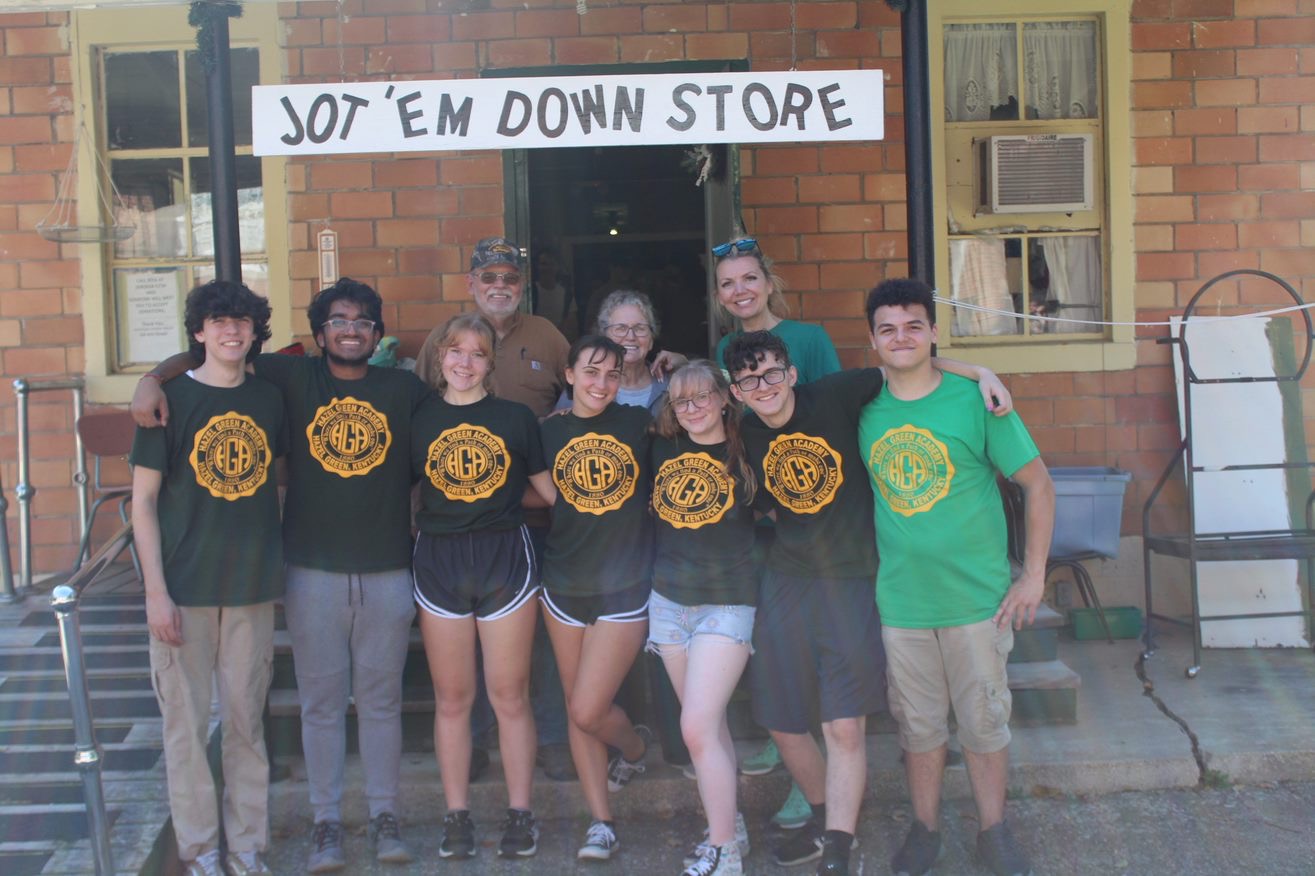 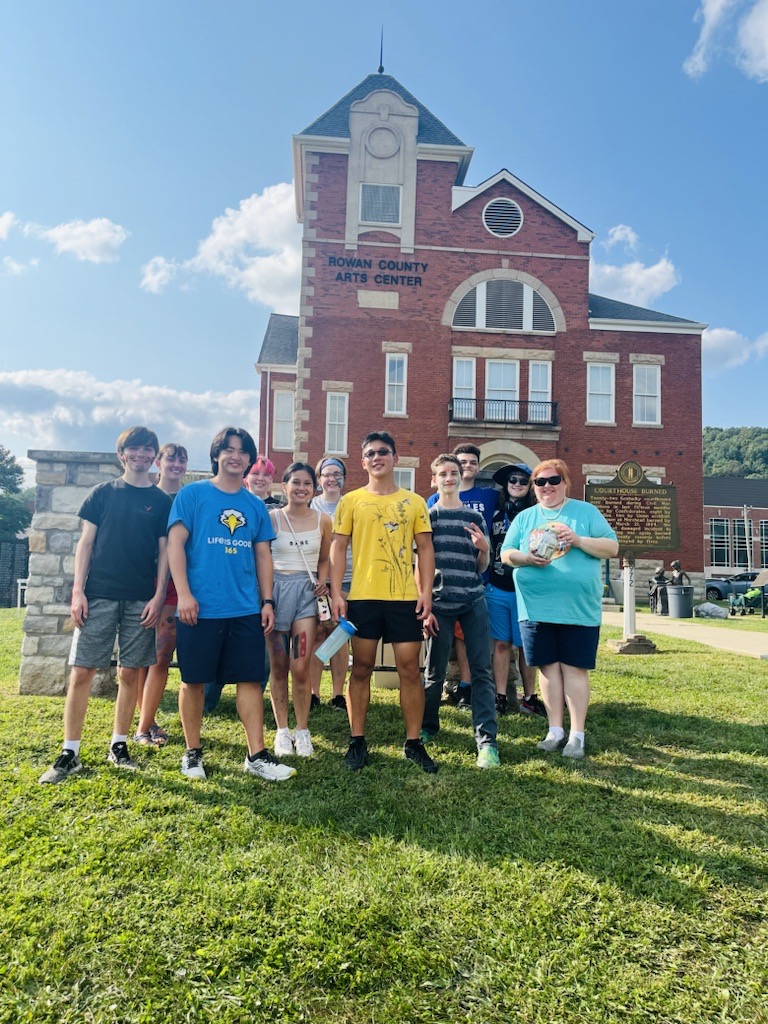 Craft Academy Activities and Events
We regularly offer recreational and extracurricular activities for our students, such as:
Baseball Game
Buffalo Trace Kayaking Trip
Camping Trip
Fall and Spring Dances
Fish Hatchery
Morehead Arts and Crafts Festival
Movie/Game Night
Perfect North Ski Trip
University Campus Visits
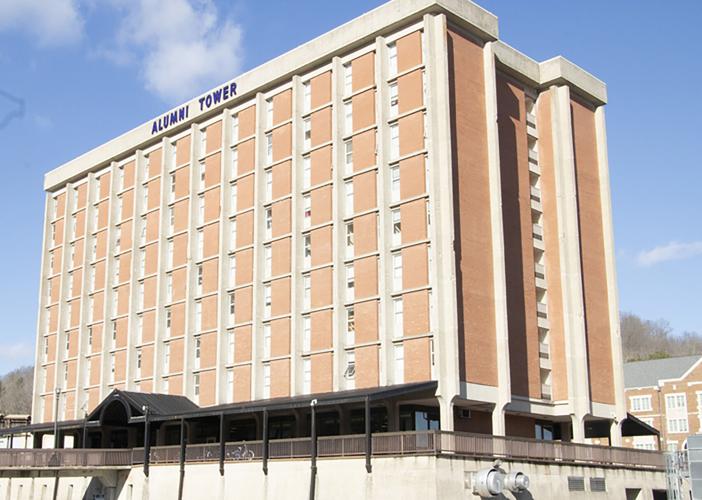 Alumni Tower
2 person rooms
Gender specific floors
Multiple single occupancy restrooms on each floor
Staffed 24/7
Cameras in stairwells and common spaces
Doors alarm at curfew*
*Curfew: Sunday – Thursday at 10:00 PM and 11:30 PM on Friday and Saturday
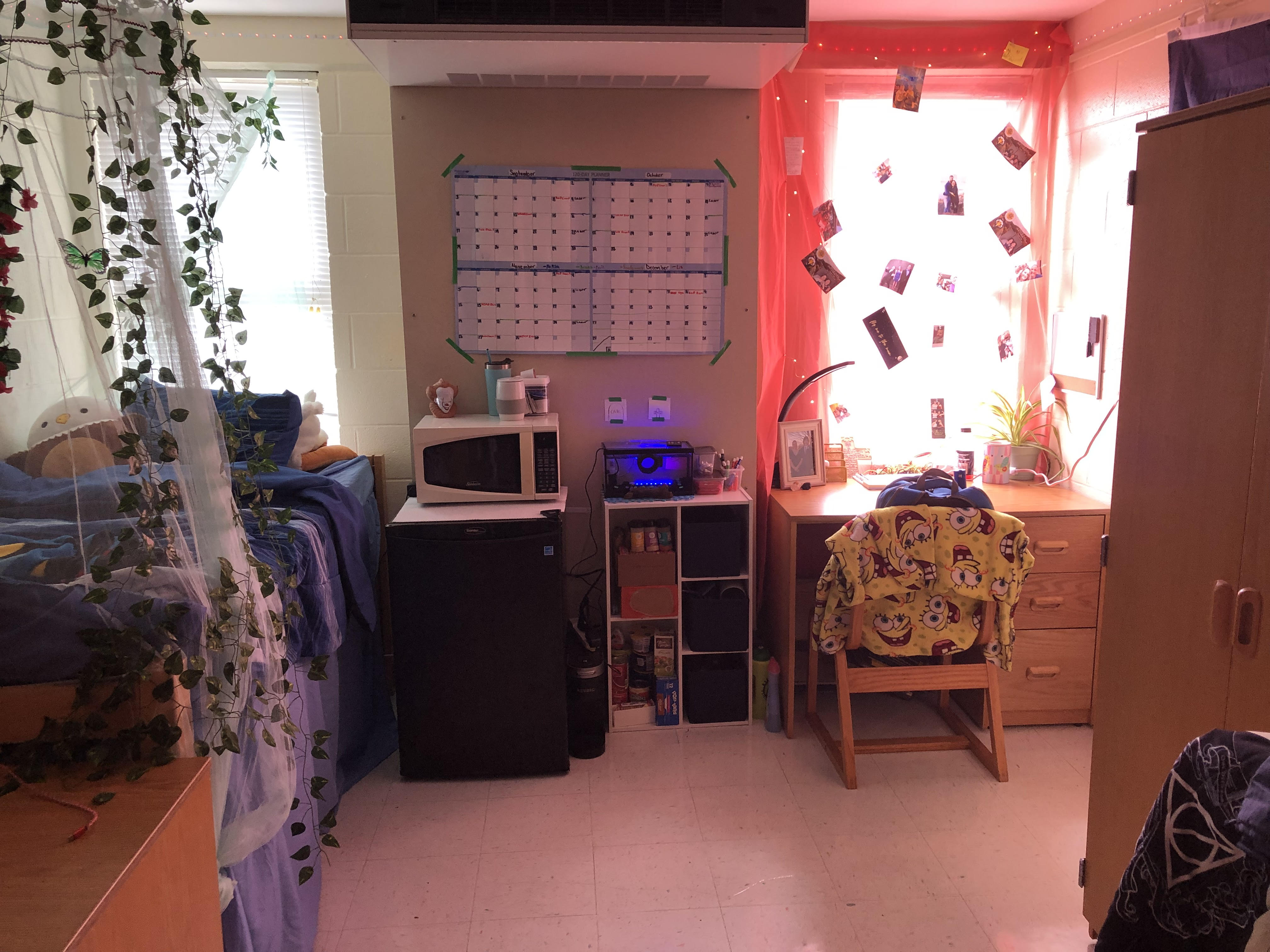 Residence Hall Rooms
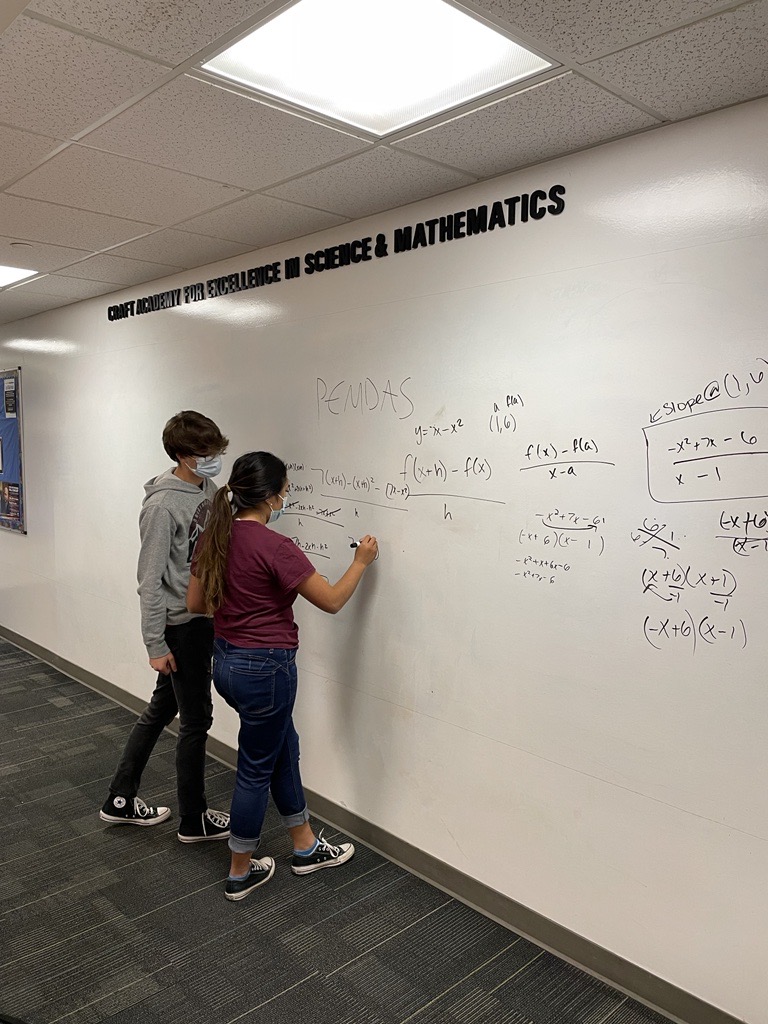 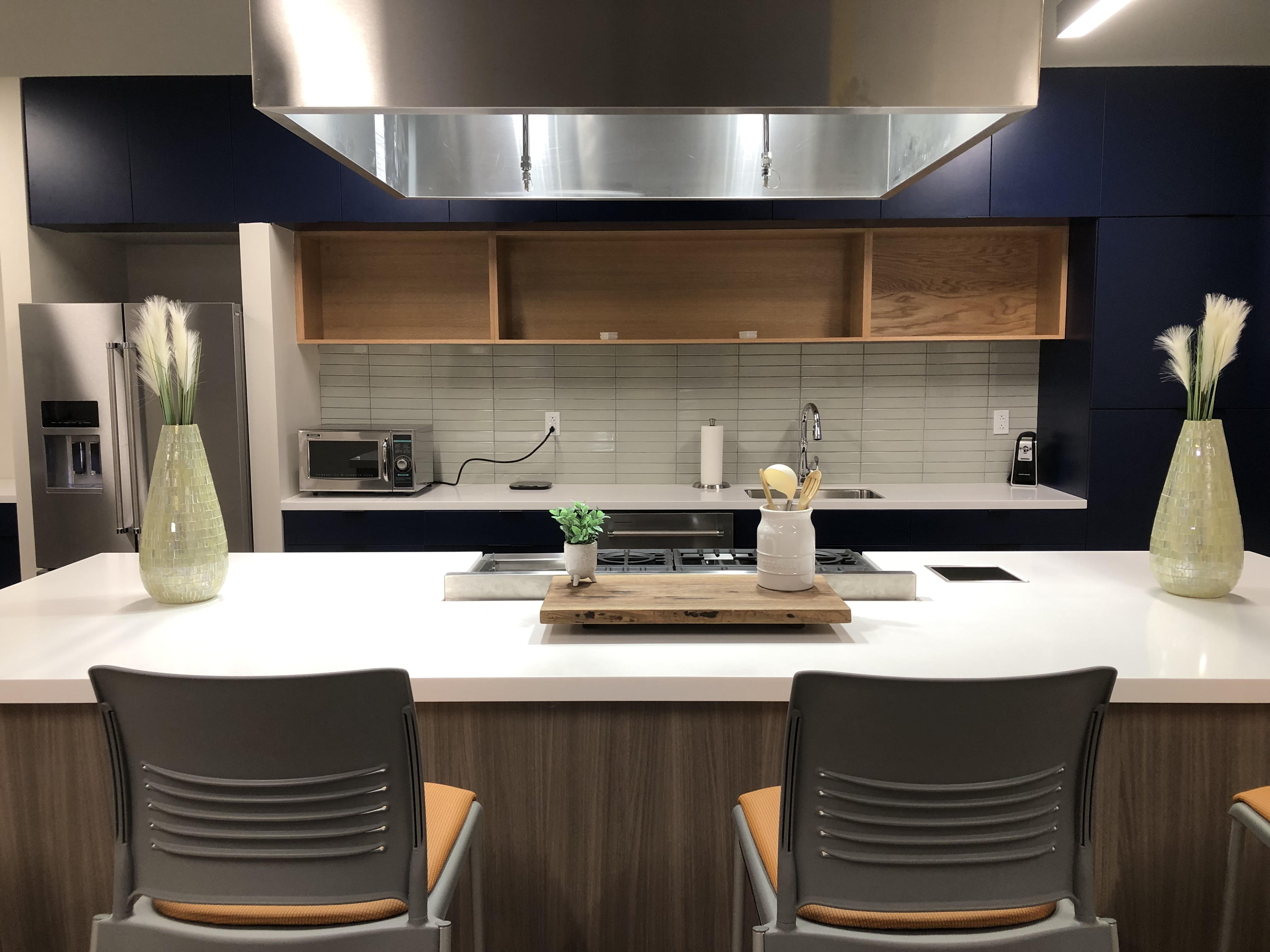 Academic Common Spaces
Maker Space
Baker Space
Solution Station
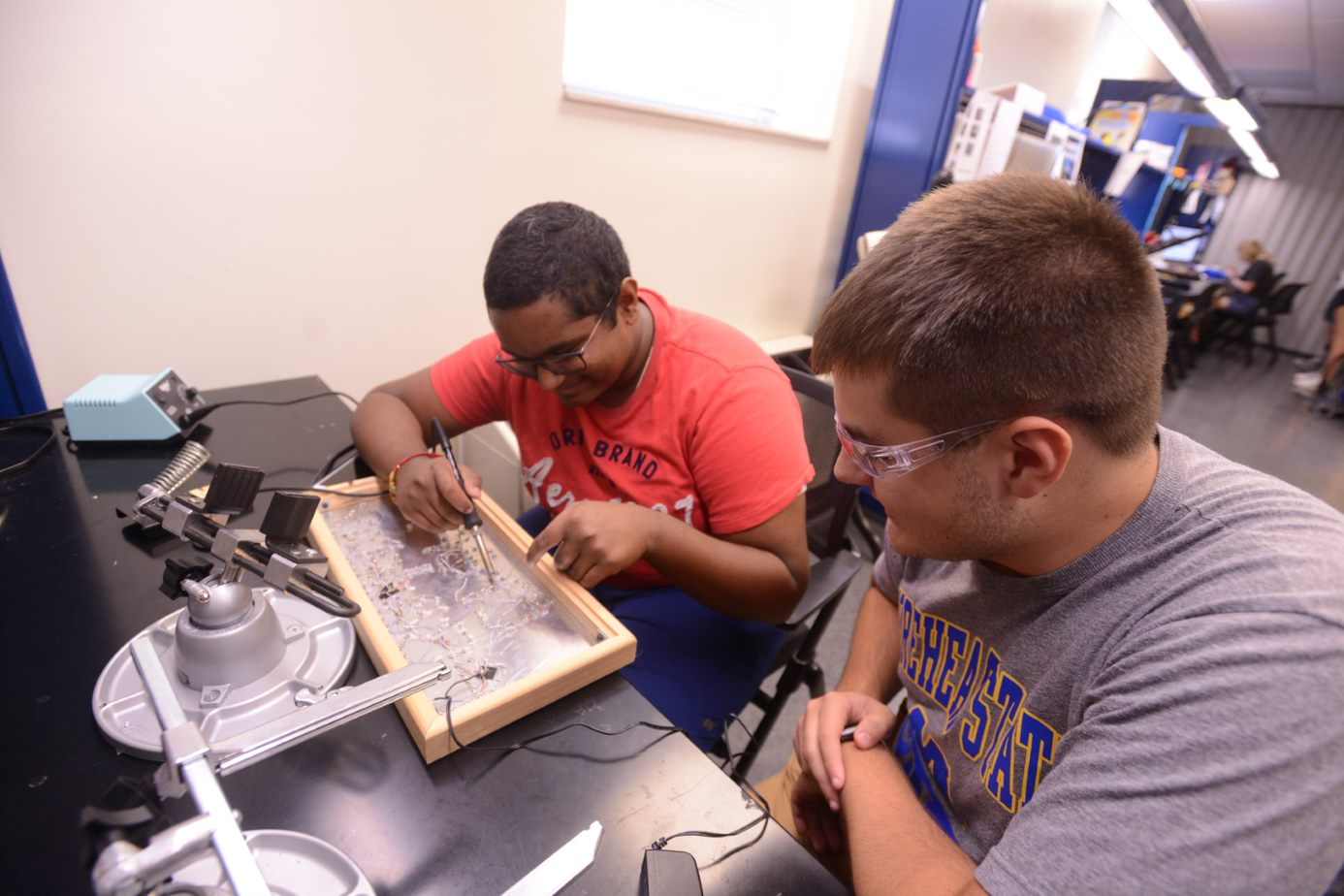 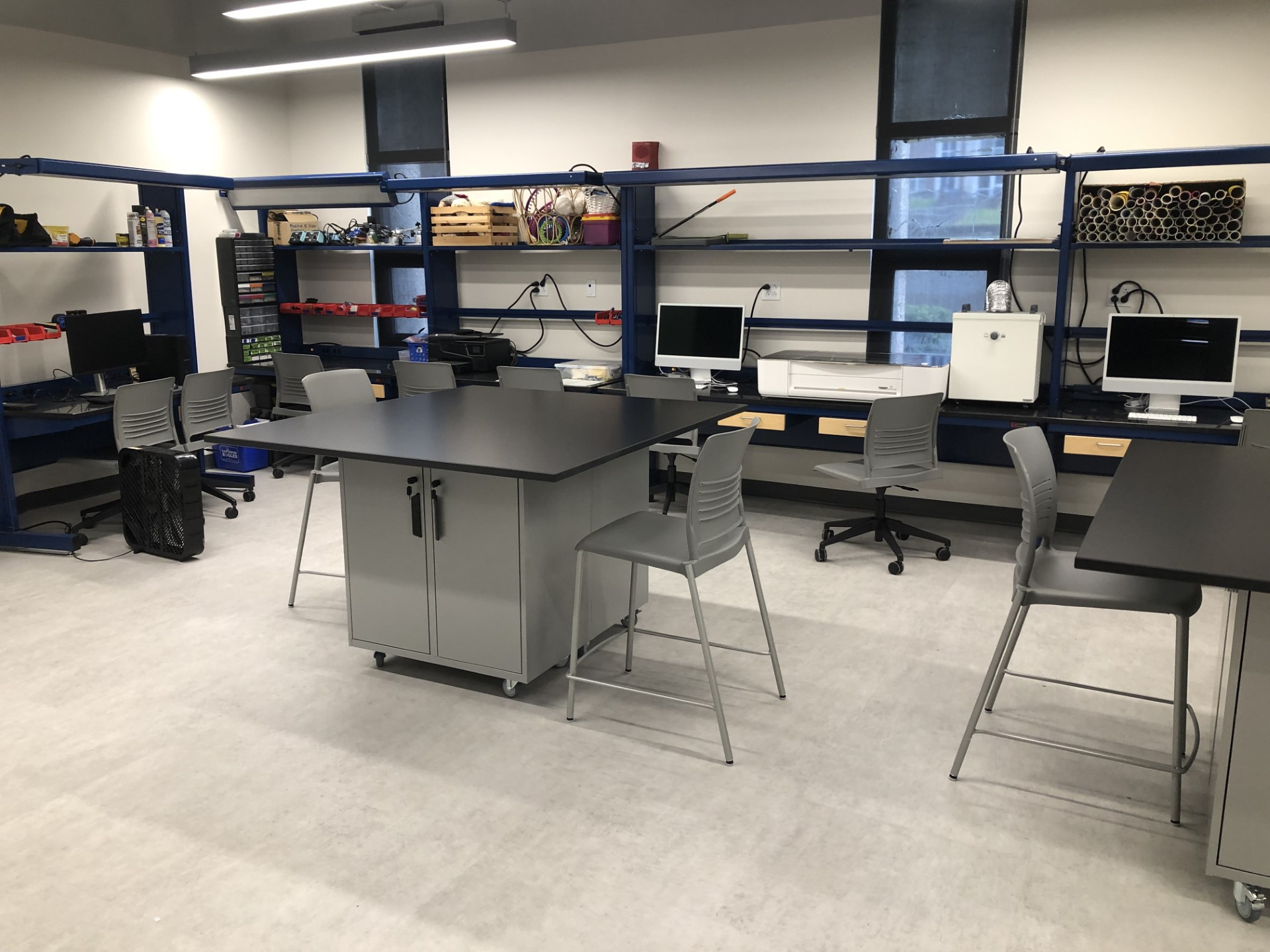 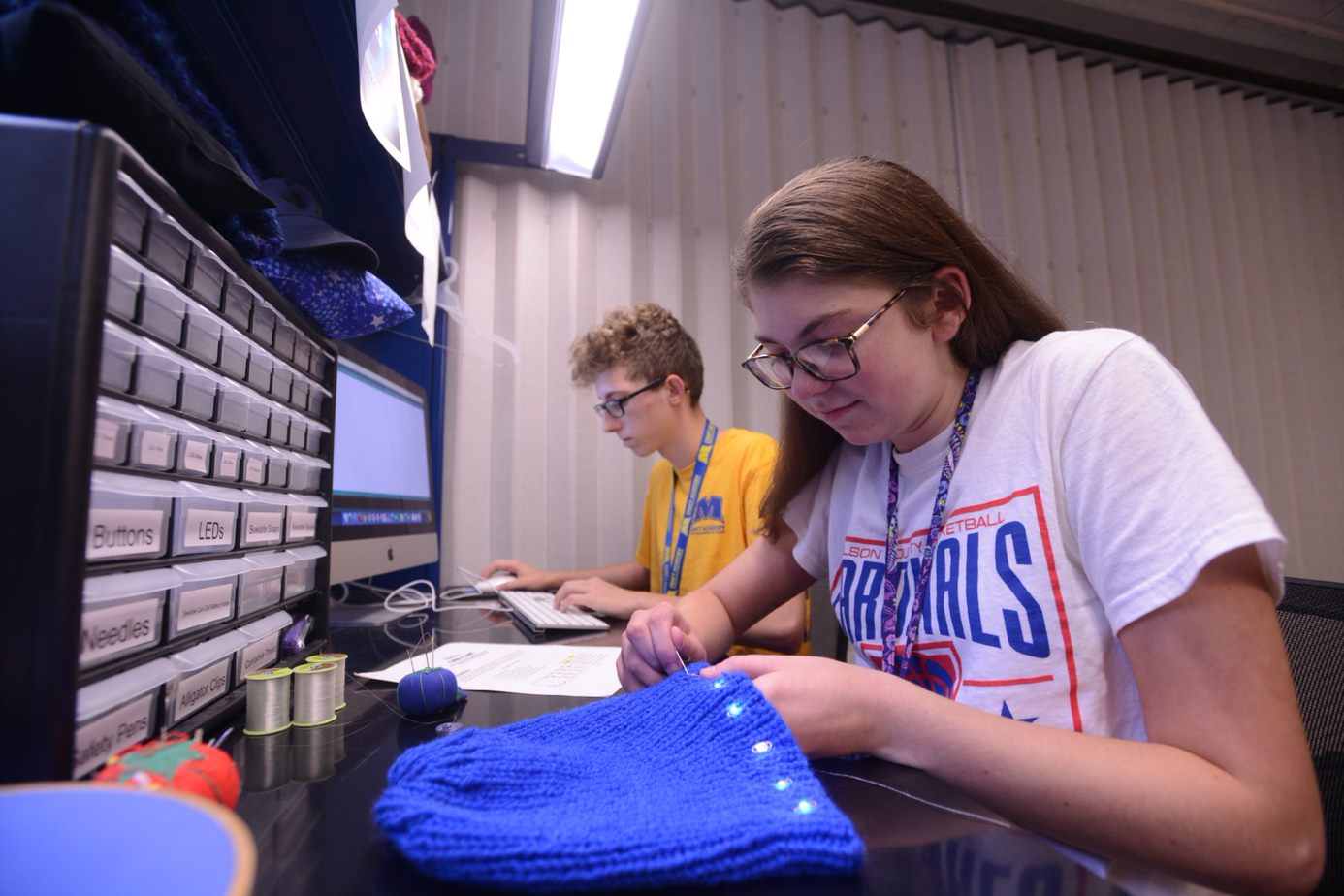 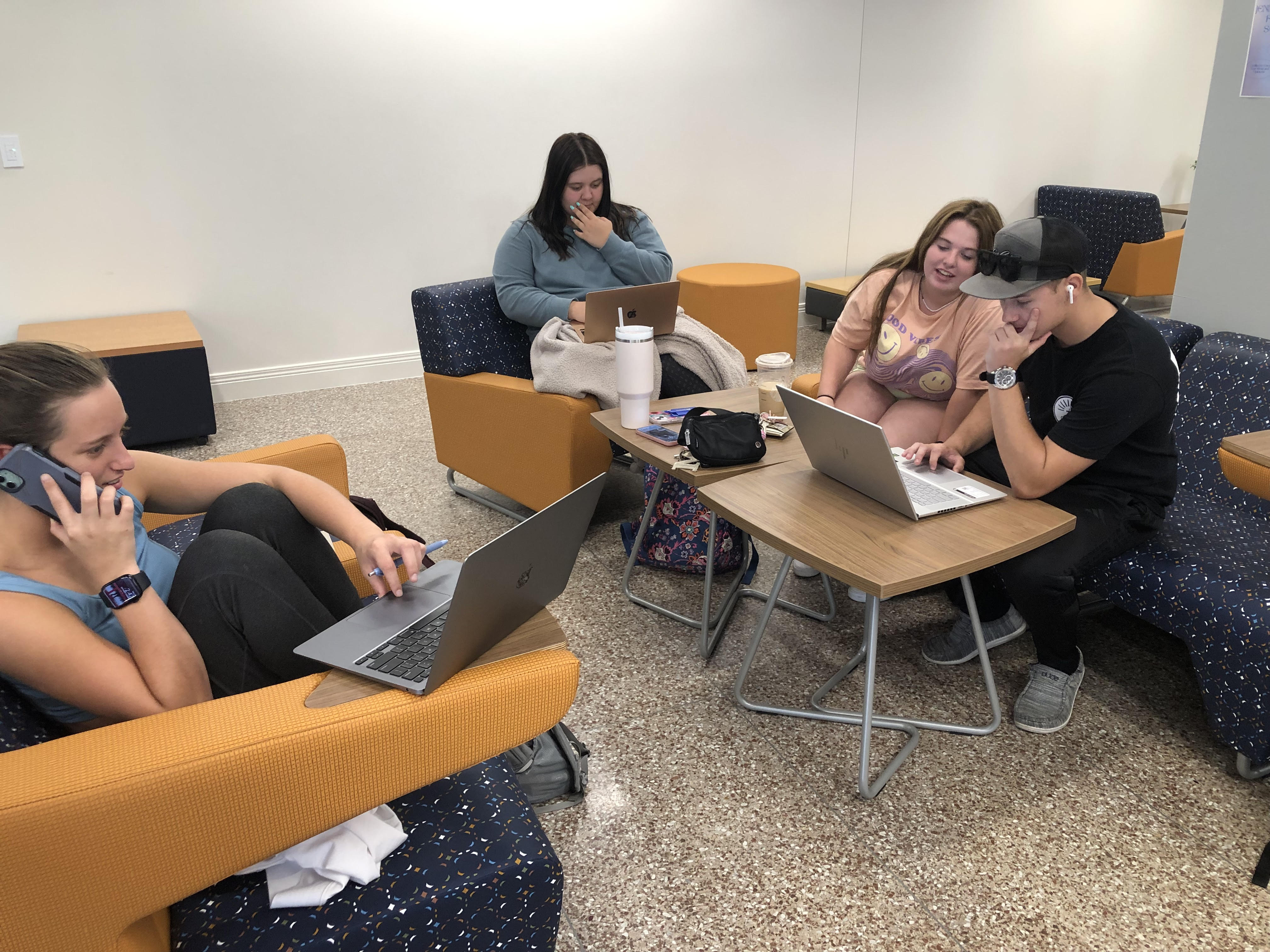 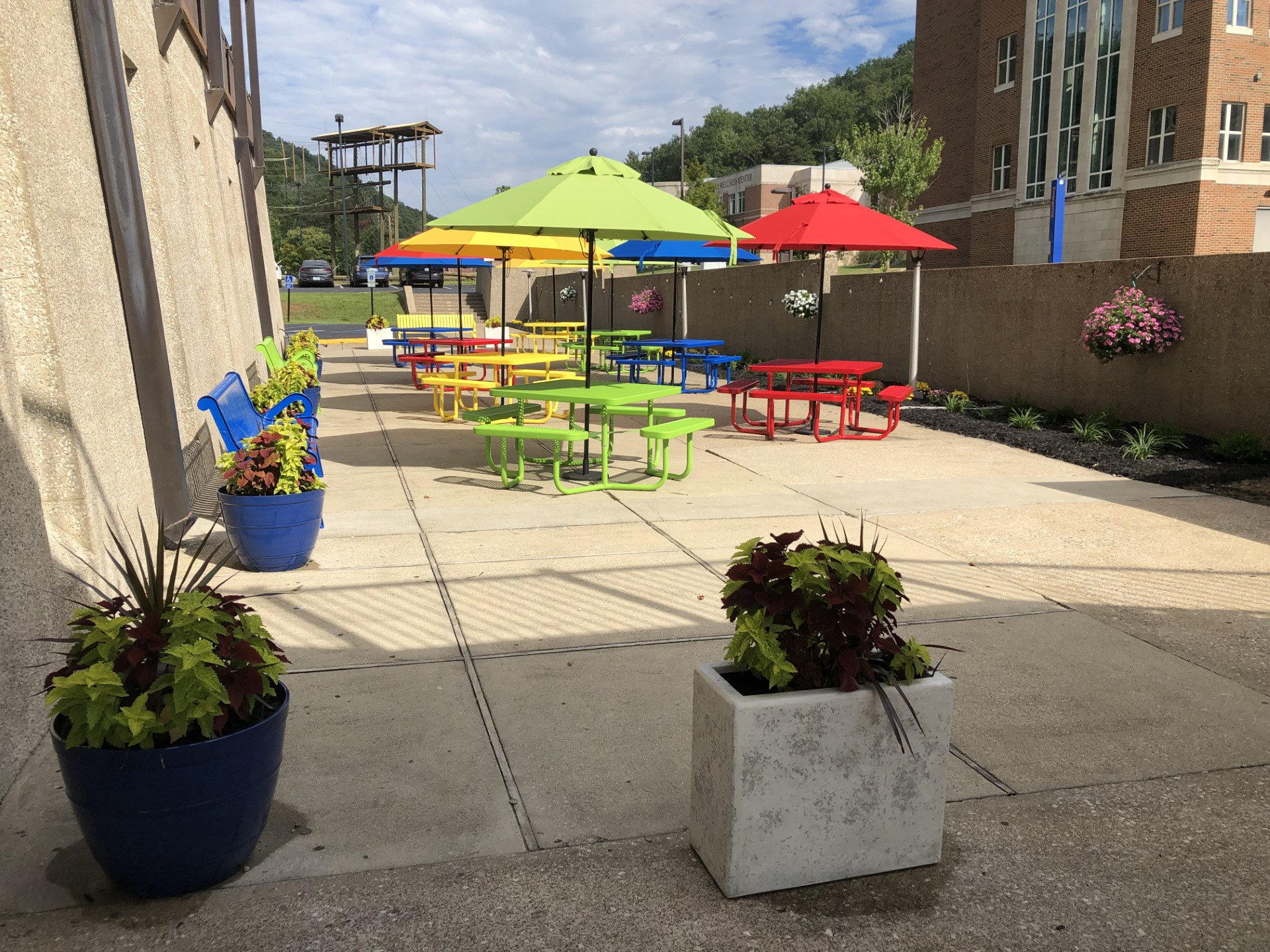 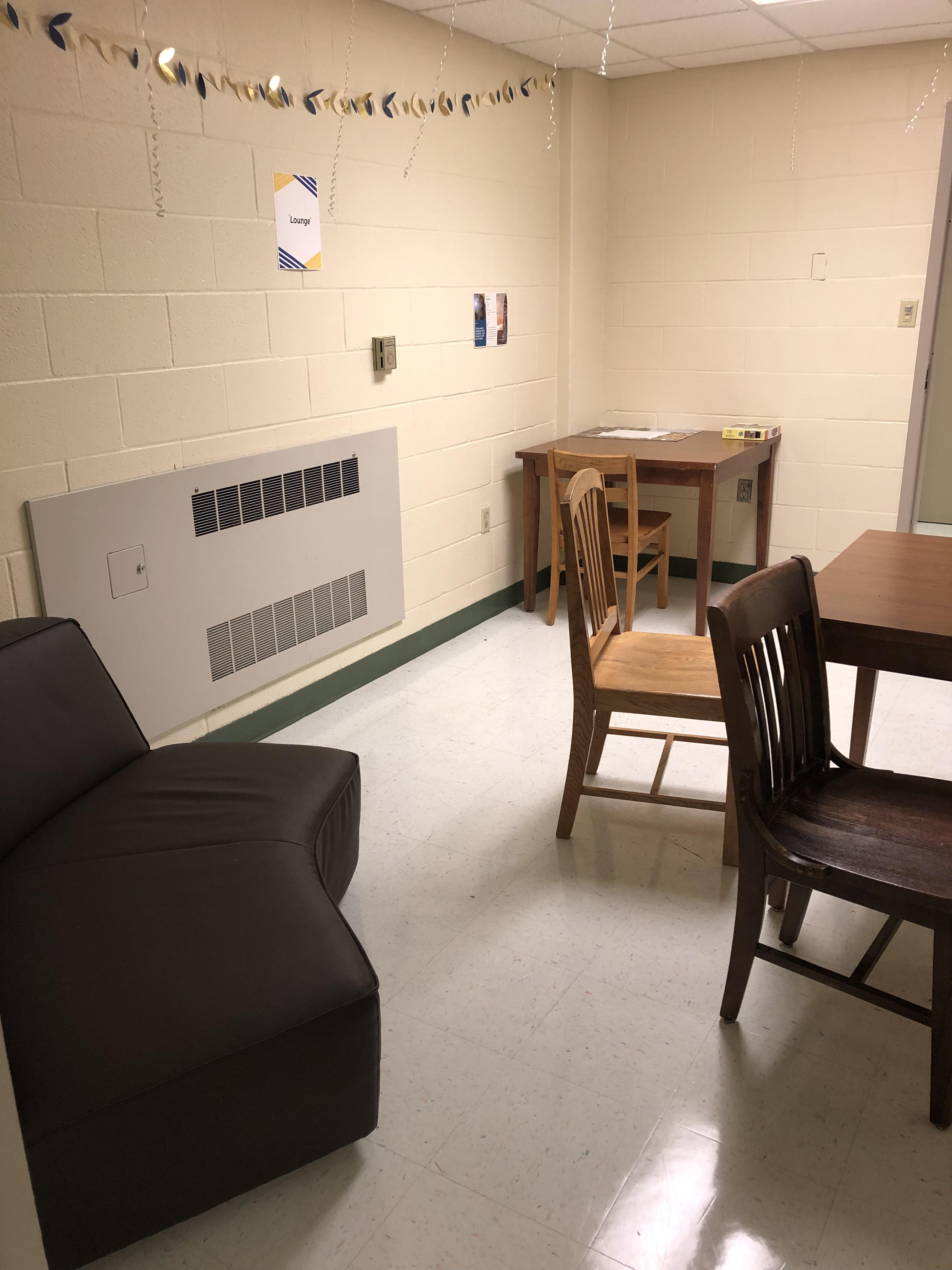 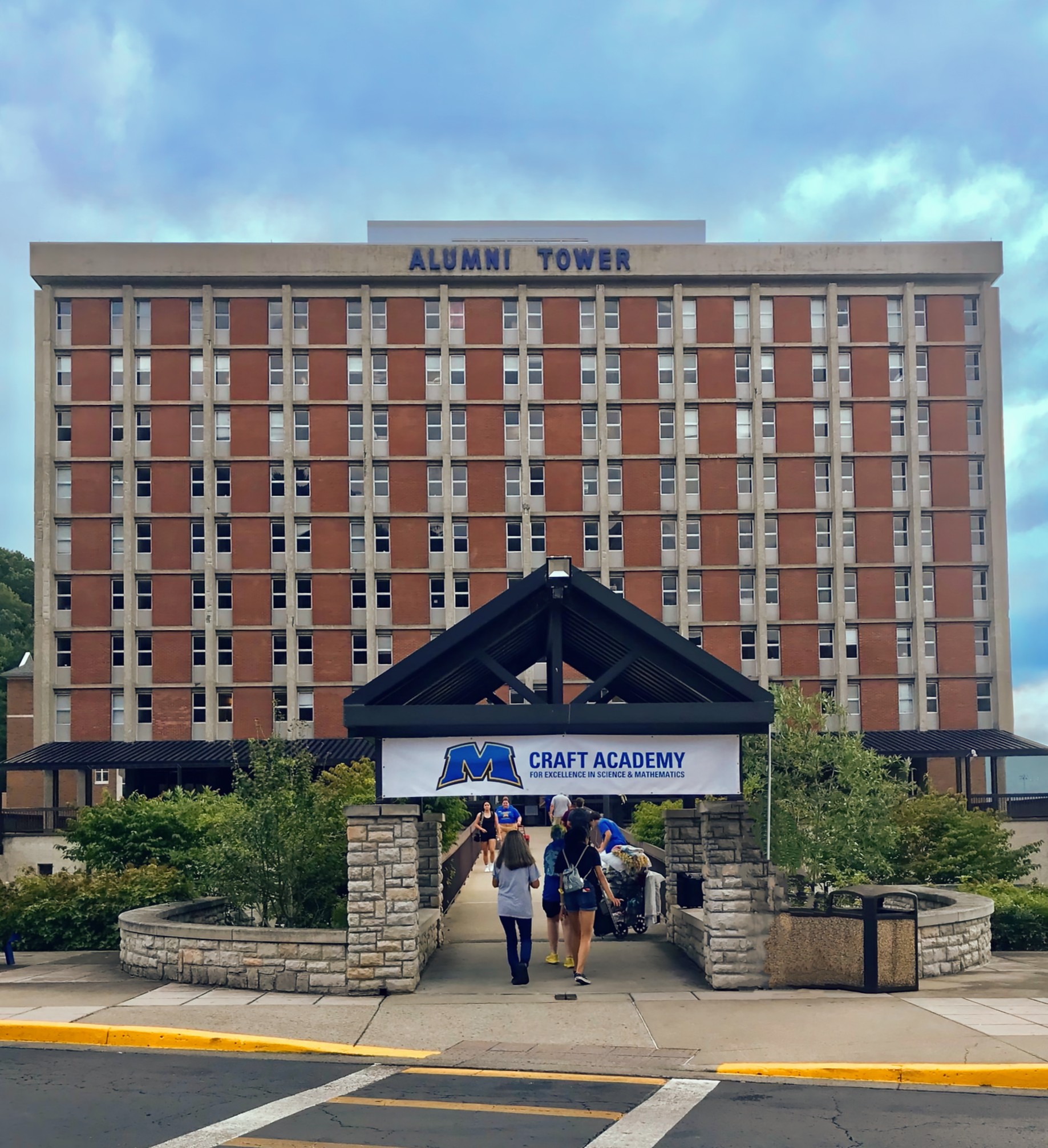 Social Common Spaces
The Academy Room 
Floor Study Lounges
Outdoor Patio
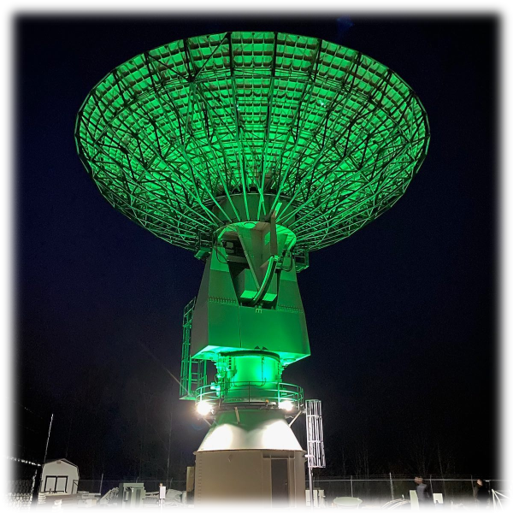 MSU Space Science Center
Anechoic Chamber
Clean Rooms
Maker Space
Research Projects (Artemis Launch)
Satellite Dish Control Room
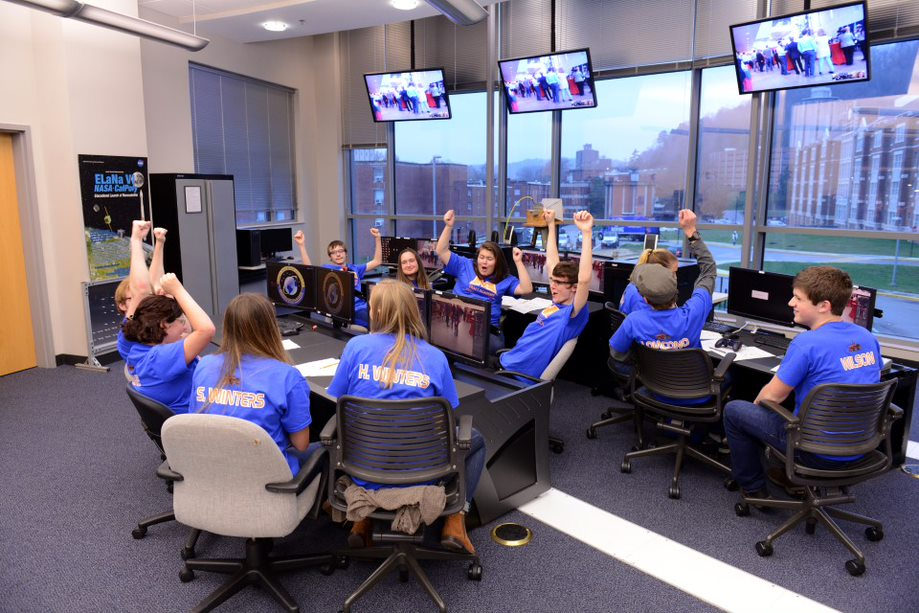 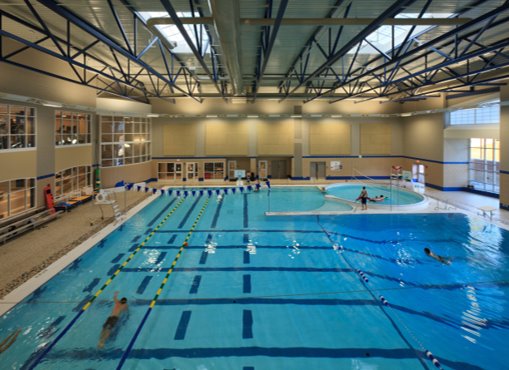 Recreation and Wellness Center
Accessible with your Eagle ID and at no cost to you

Gaming Room
Group Fitness Classes
Gymnasium and Racquetball Court
Outdoor Adventure and Challenge Course*
Rock Climbing Wall*
Swimming Pool




*Optional Activity Fee
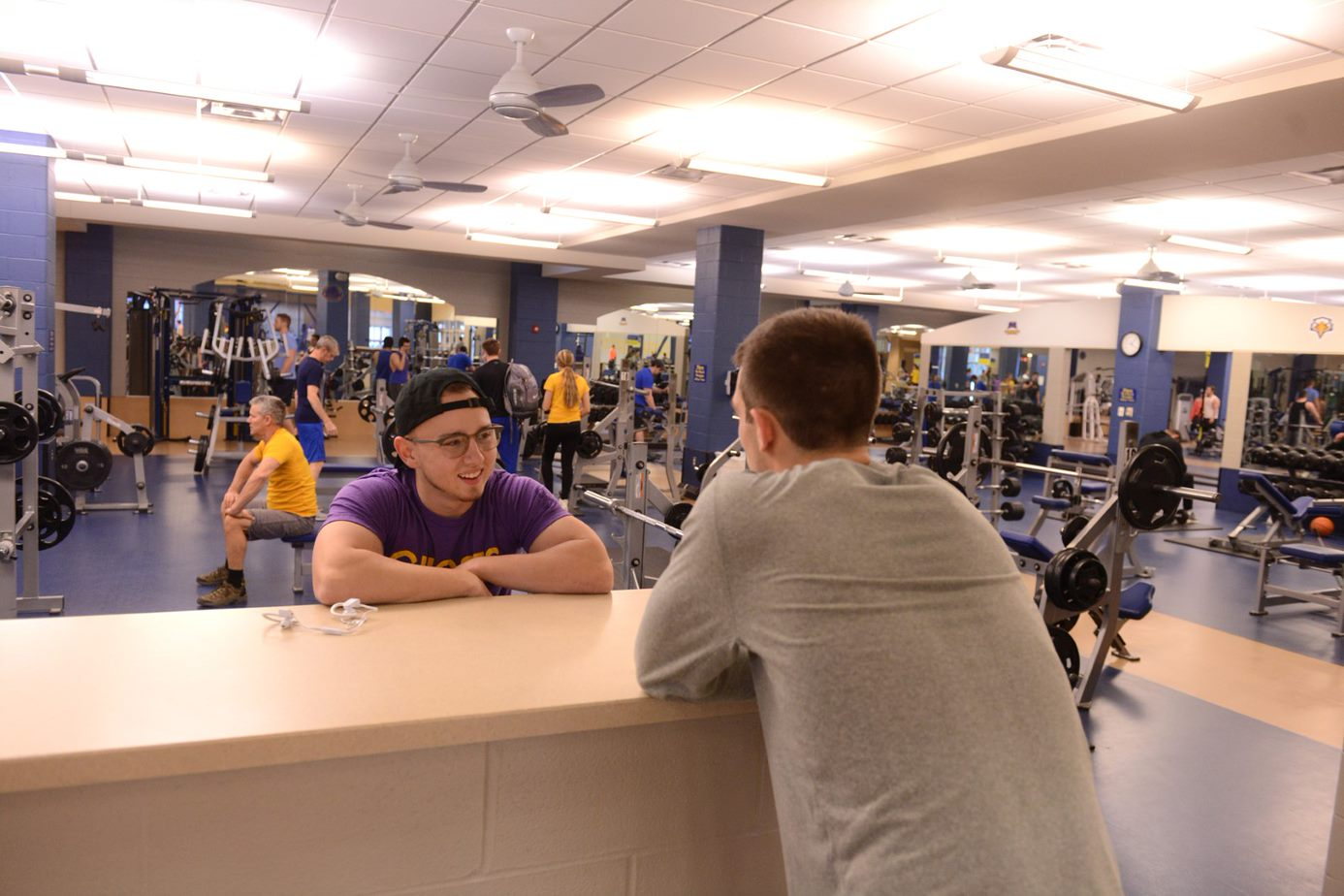 Adron Doran University Center aka "ADUC"
ADUC Services
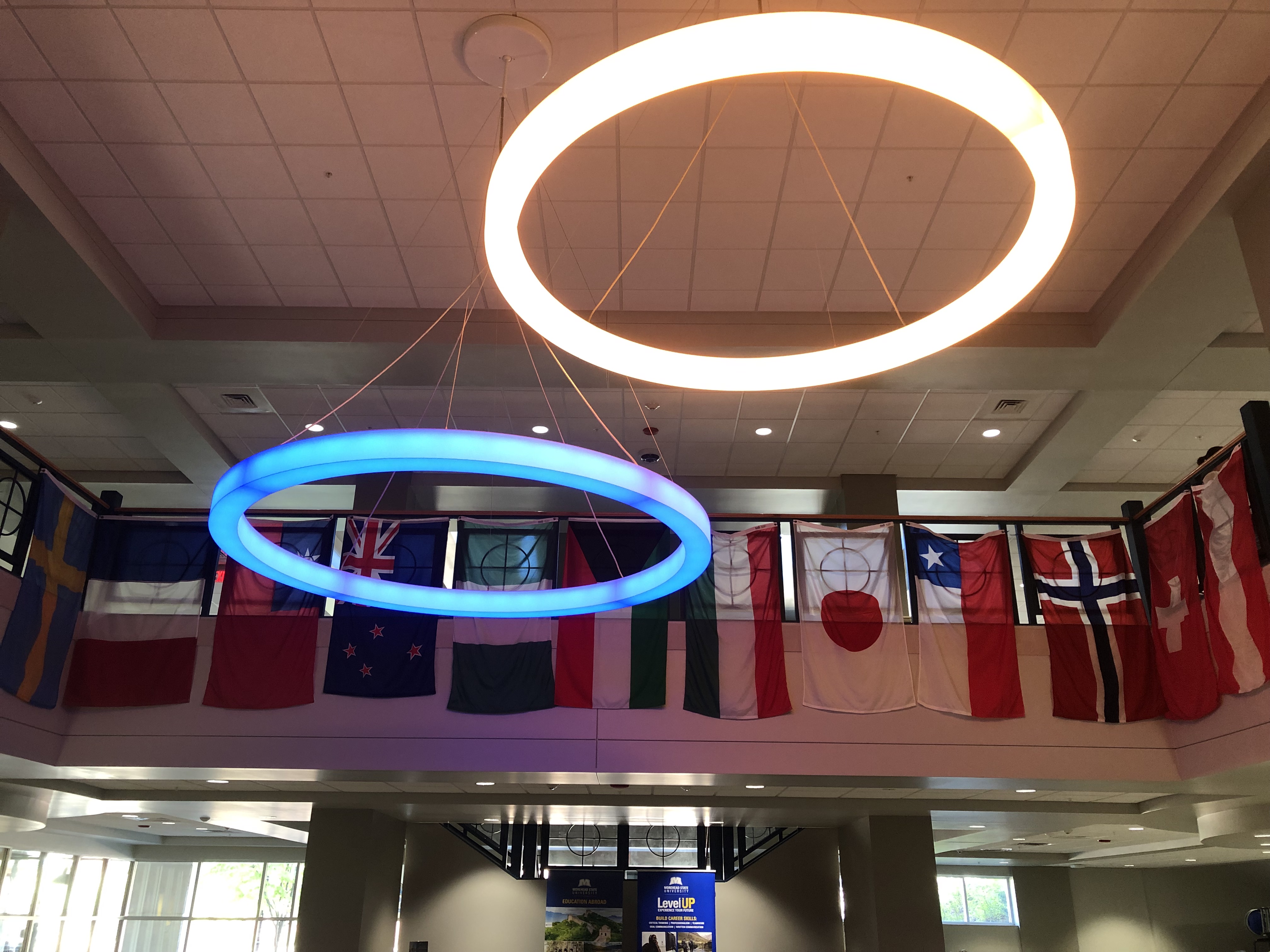 ADUC is home to numerous student services including:

Disability services
The Eagle Card office
The esports lounge
The student government associations (SGA) office
The university bookstore
The university post office
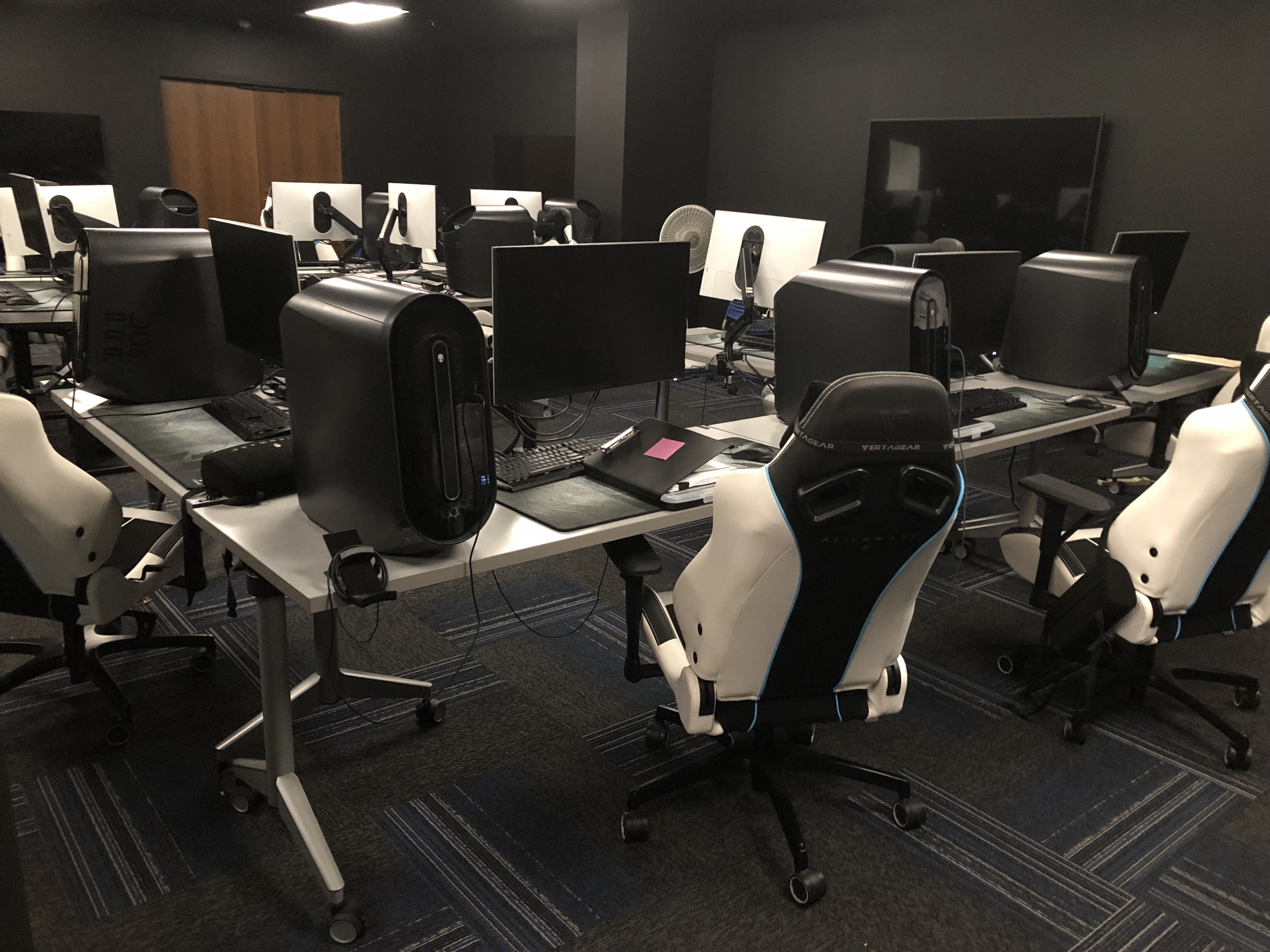 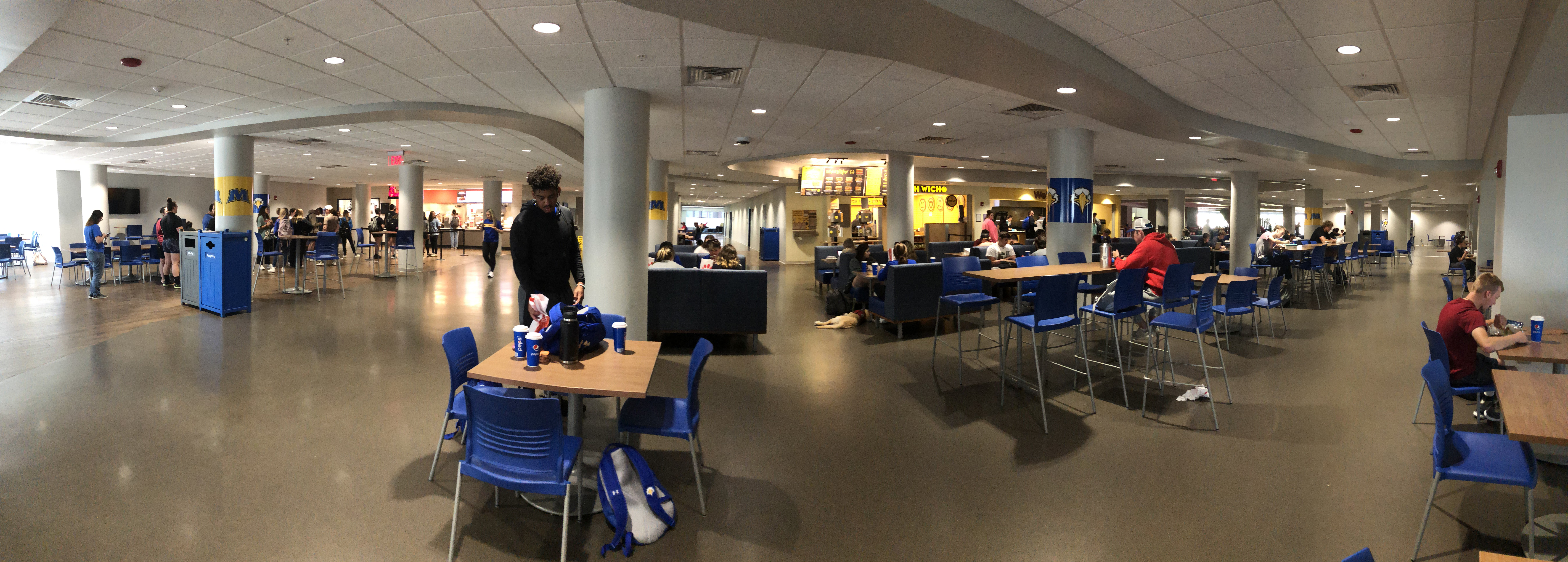 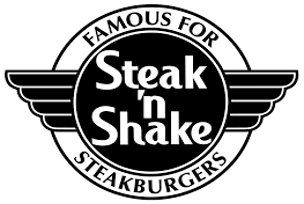 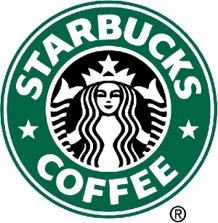 ADUC Dining
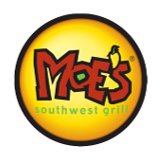 Other dining options: Oven + Leaf and Prefontaine Pub
Craft Students are allowed 5 meals at ADUC each week
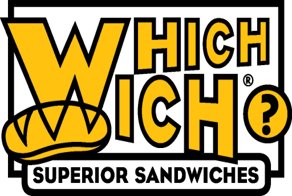 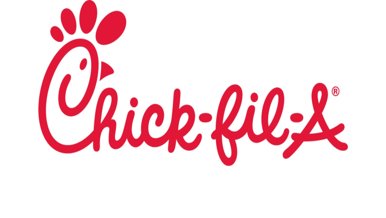 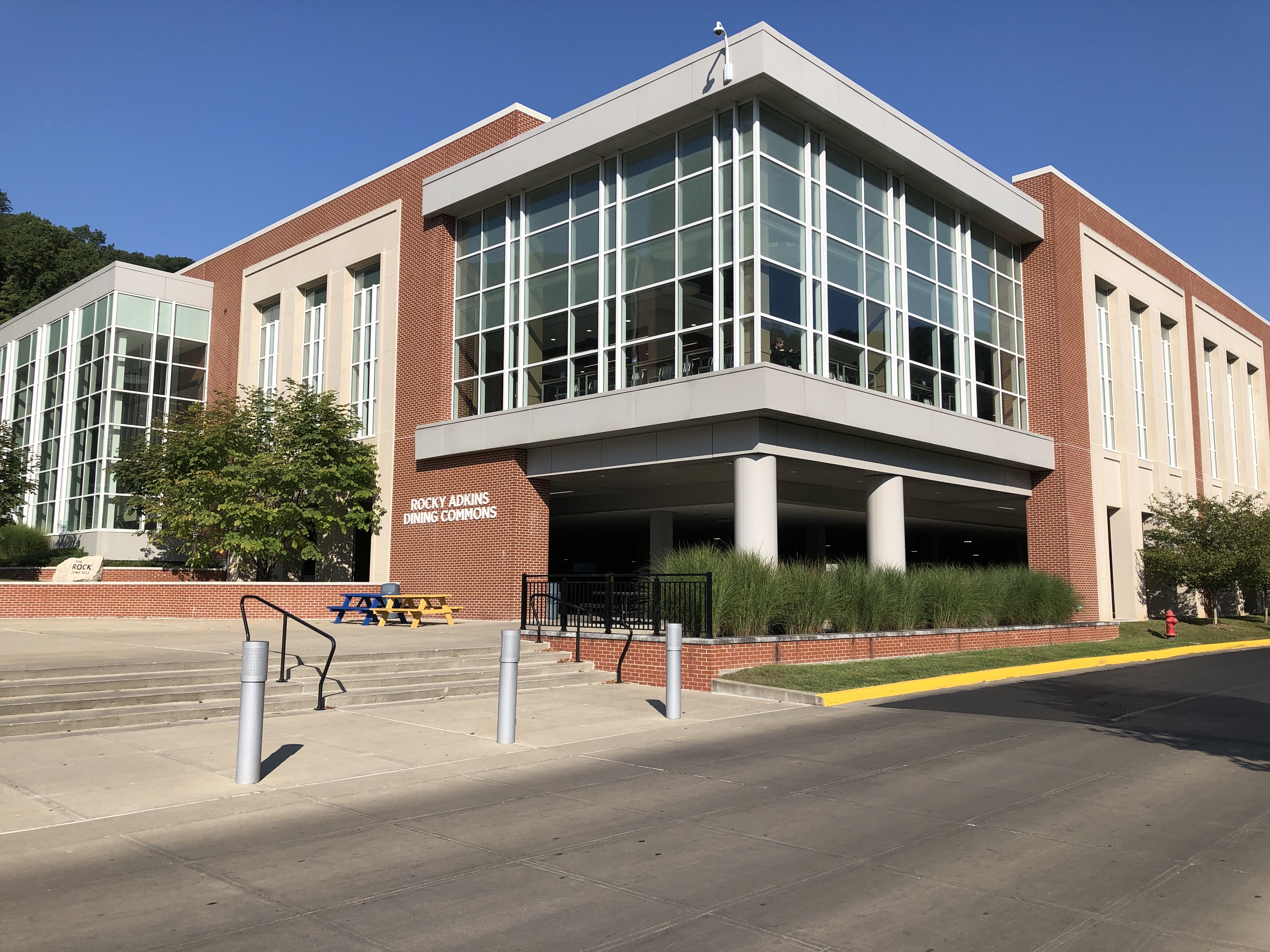 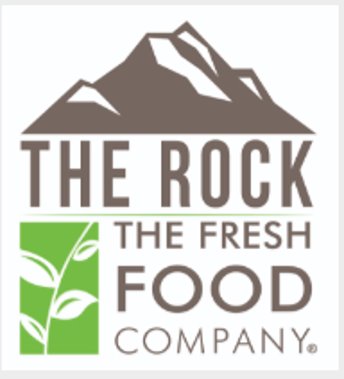 The Rocky Adkins Dining Commons aka "The Rock"
Made-to-order food served buffet-style with a salad and dessert bar. Craft Students are allowed unlimited meals each week.
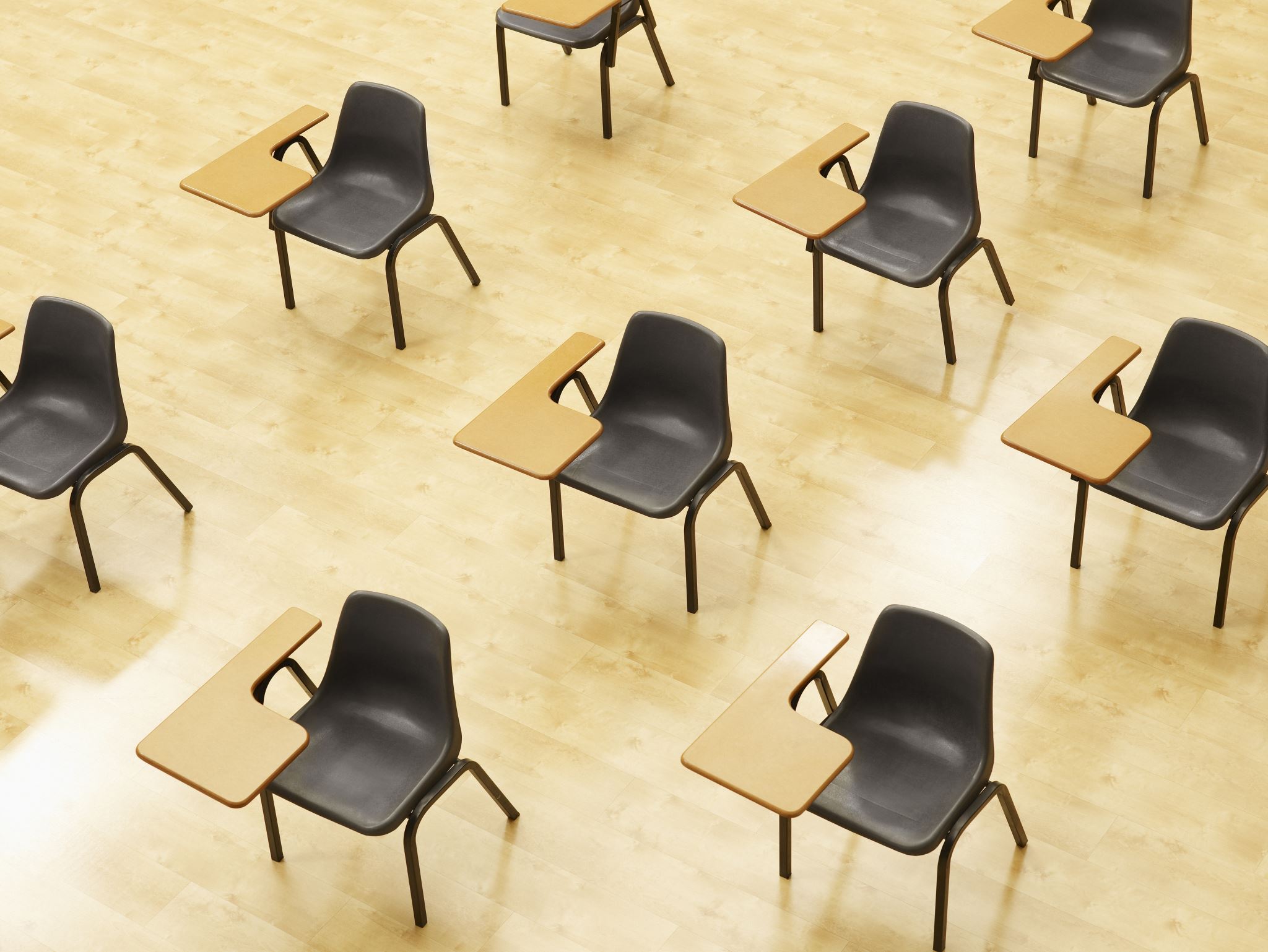 Applicant Requirements
Craft Academy Applicants must:

Be a current high school sophomore (by transcript)
Be a resident of the state of Kentucky
Have completed Algebra I, Algebra II and Geometry (or equivalent classes) by the END of your sophomore year
Have taken the ACT or SAT
Applicants may only be considered for admission one time
Test Score Information*Please note, you are only required to take ACT or SAT, not both.*
2023 ACT / SAT Registration Info
ACT
Test Date: Dec. 9
Register by Nov. 3
Late Registration by Nov. 17
SAT
Test Date: Dec. 2
Register by Nov. 2
Late Registration by Nov. 21
2023 Testing Dates:
Nov. 9
Nov. 17
Dec. 1
Dec. 15
Residual ACT at MSU
Residual ACT scores are only valid to MSU

Register by calling MSU testing center: 606-783-2526 or emailing testingcenter@moreheadstate.edu
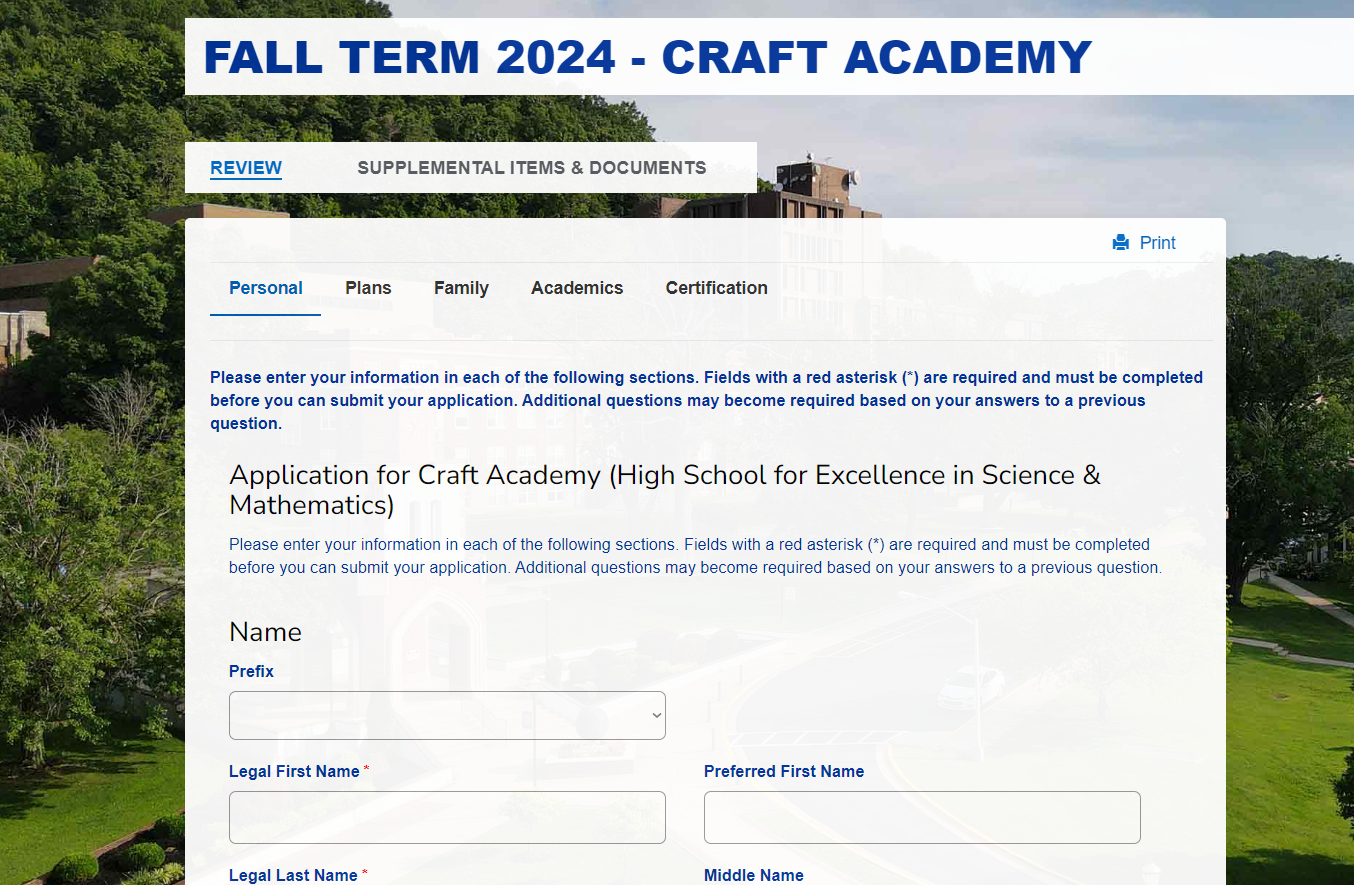 Application Process
Create an account at moreheadstate.edu/apply

Submit online application

Save a copy of theEssay Questions 

Compile and mail (electronically or physically) in your supplemental items packet
3 Short Essay responses

3 Letters of Recommendation from:
Current/Former STEM teacher
Counselor
Your Choice** (administrator, community leader, community member etc.)

ACT Scores or SAT Scores (Send to Code 1530)

Official High School Transcript

Counselor Check Sheet
Supplemental Items Packet*
*Items do not need to be submitted all at once.

**No family, personal friends, peers, or other applicants may write a Letter of Recommendation on your behalf.
Important Dates
Interested? 
Fill out our survey!
August 1st, 2023 – Class of 2026 Application Opens
November 11th, 2023 – Open House
February 1st, 2024 – Application Deadline
February 17th, 2024 – Interview Day
April 2024 – Class of 2026 Selection Finalized
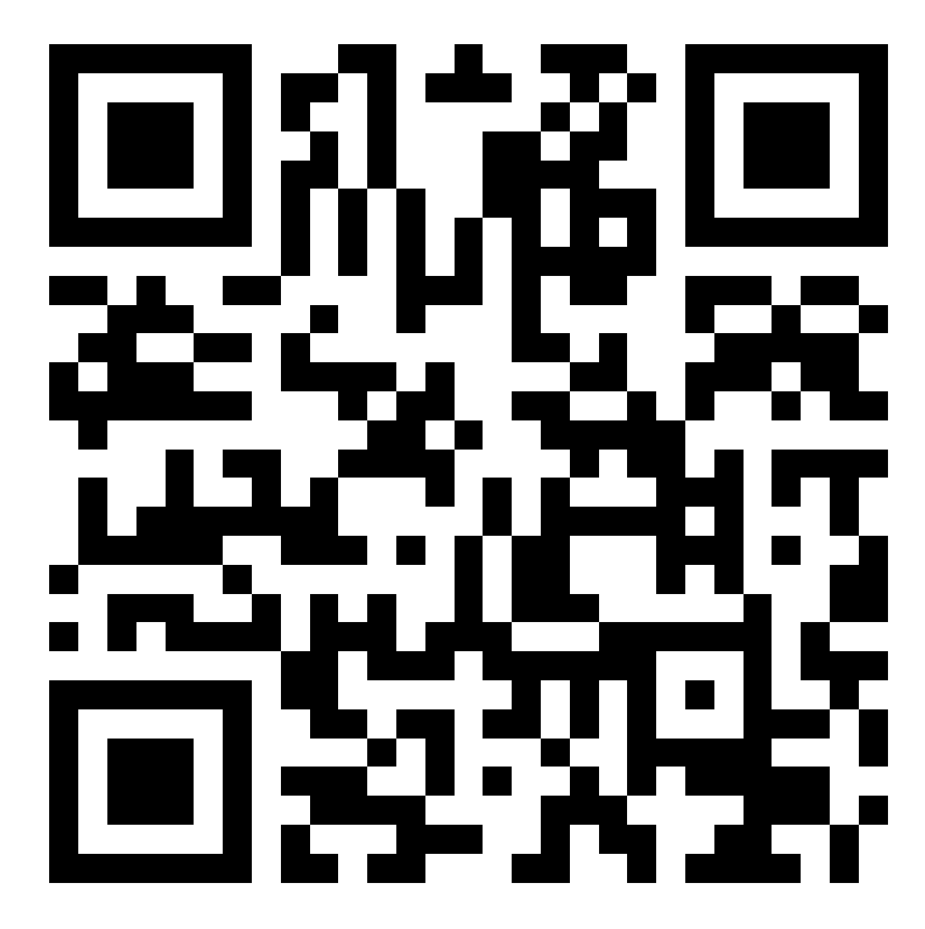 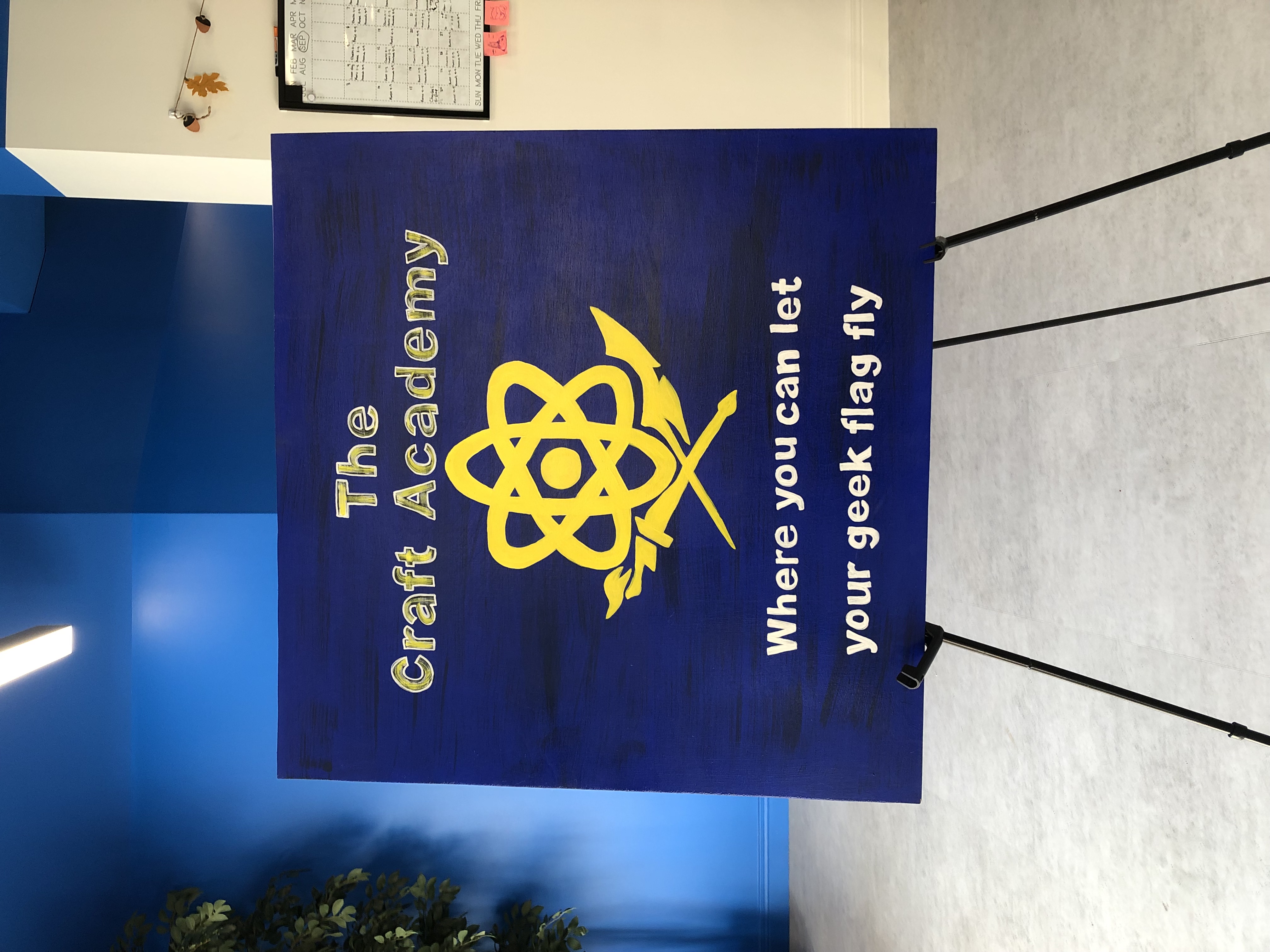 Questions?
Craft Academy - craftacademy@moreheadstate.edu